CHÀO MỪNG CÁC THẦY CÔ GIÁO 
VỀ DỰ GIỜ TIẾT HỘI GIẢNG 
MÔN : TIẾNG VIỆT
NÓI VÀ NGHE
Giáo viên : Trần An Thanh
Lớp : 2H
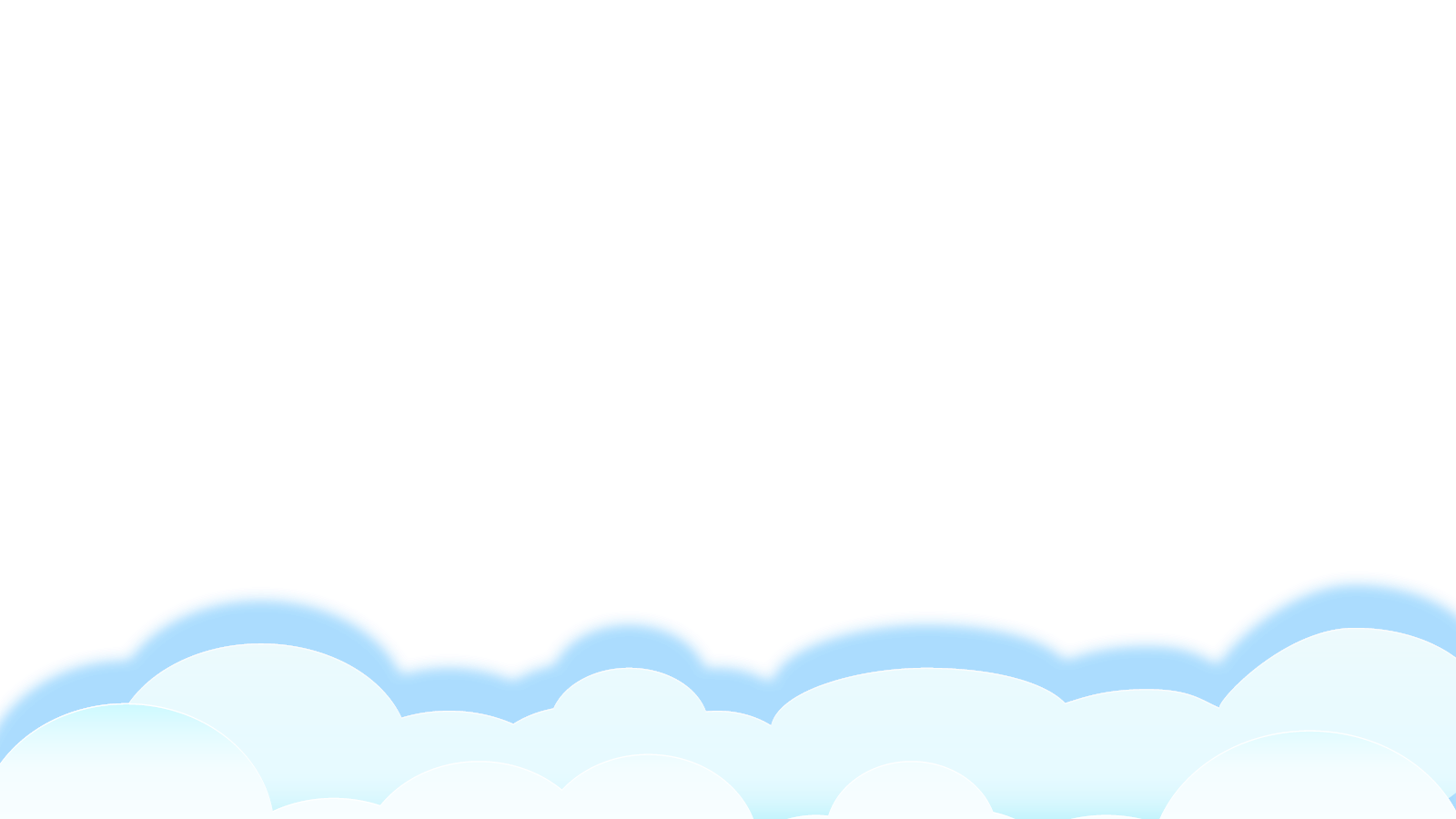 1
Khởi động
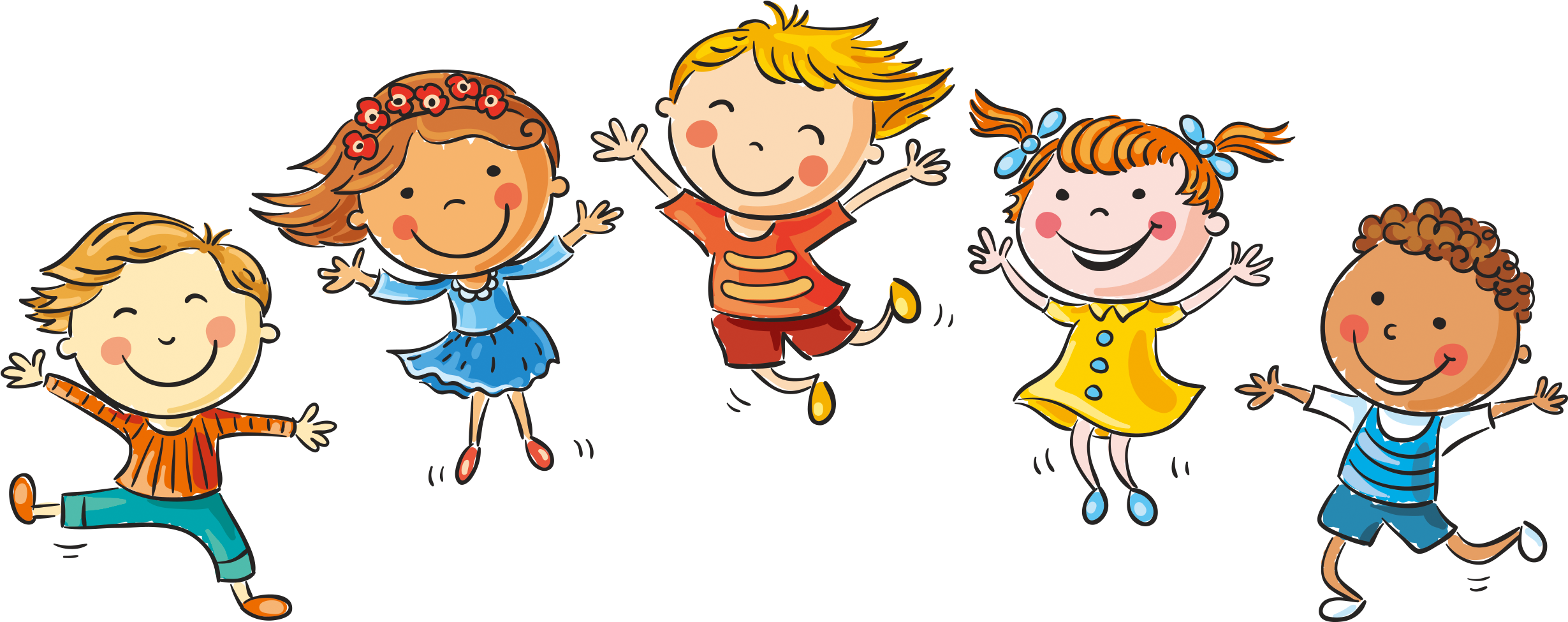 [Speaker Notes: GV mời HS đọc lại đoạn / bài “Niềm vui của Bi và Bống” và TLCH:
Nếu có bảy hũ vàng, Bi và Bống sẽ làm gì?
Không có bảy hũ vàng, hai anh em làm gì?]
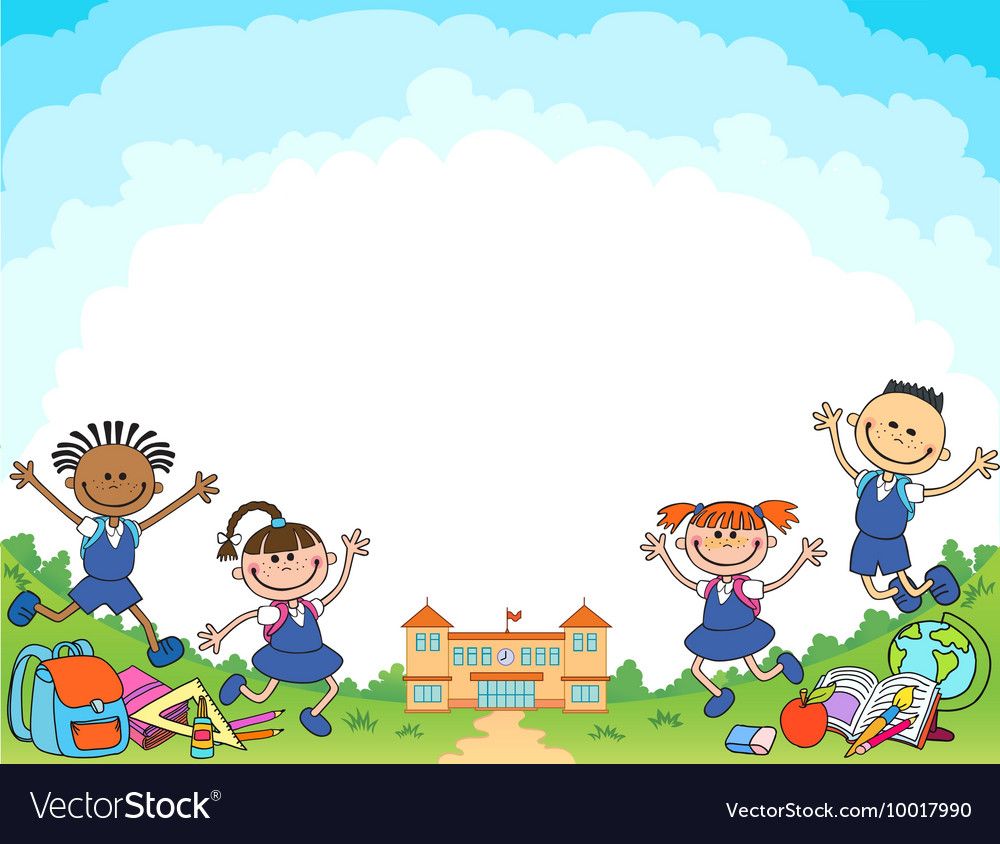 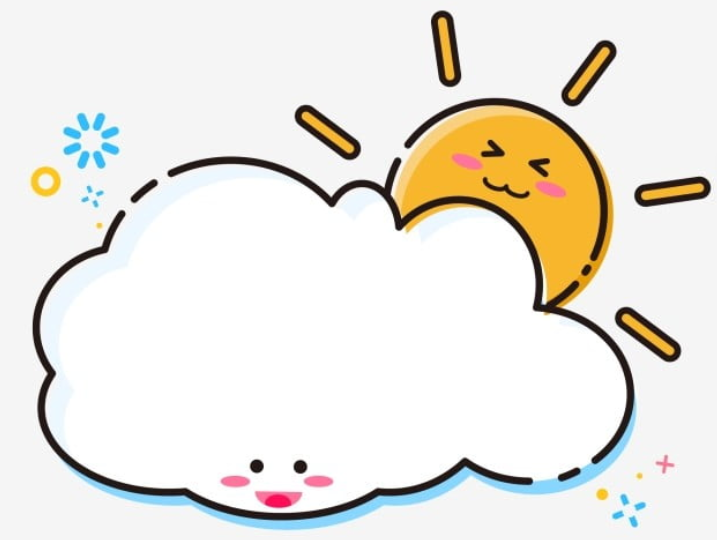 NÓI VÀ NGHE
Kể chuyện
BỮA ĂN TRƯA
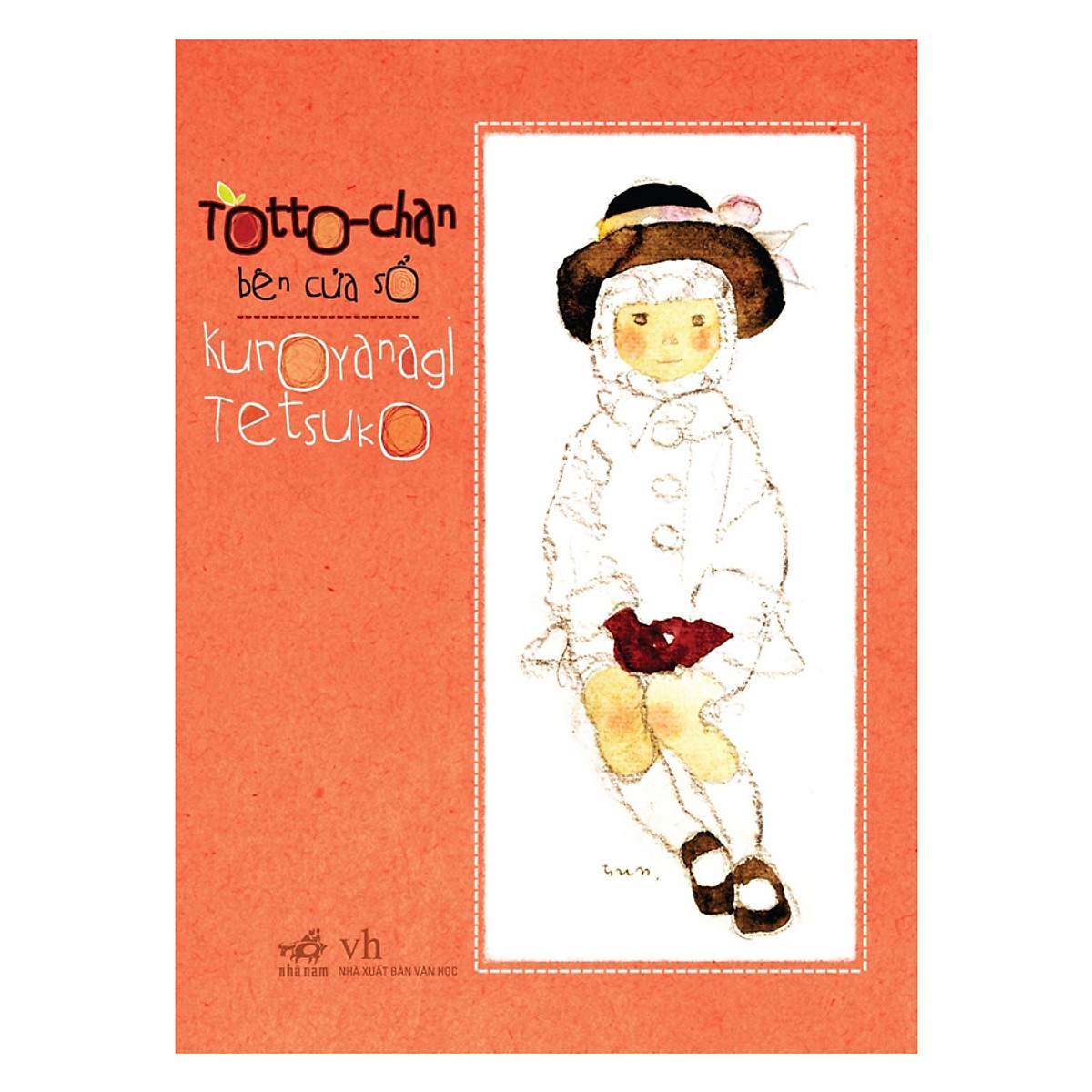 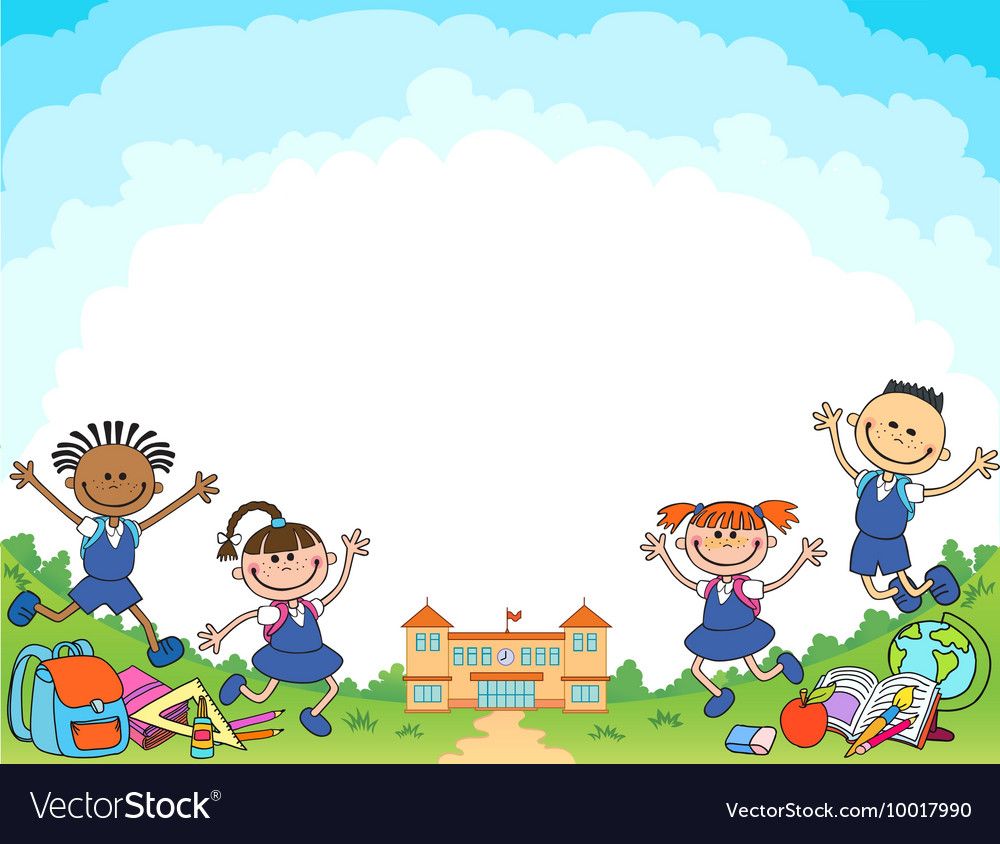 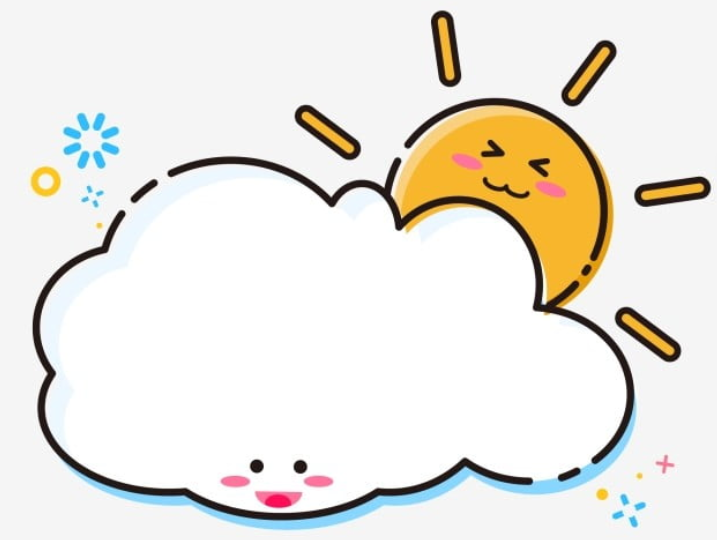 NÓI VÀ NGHE
Kể chuyện
BỮA ĂN TRƯA
BỮA ĂN TRƯA
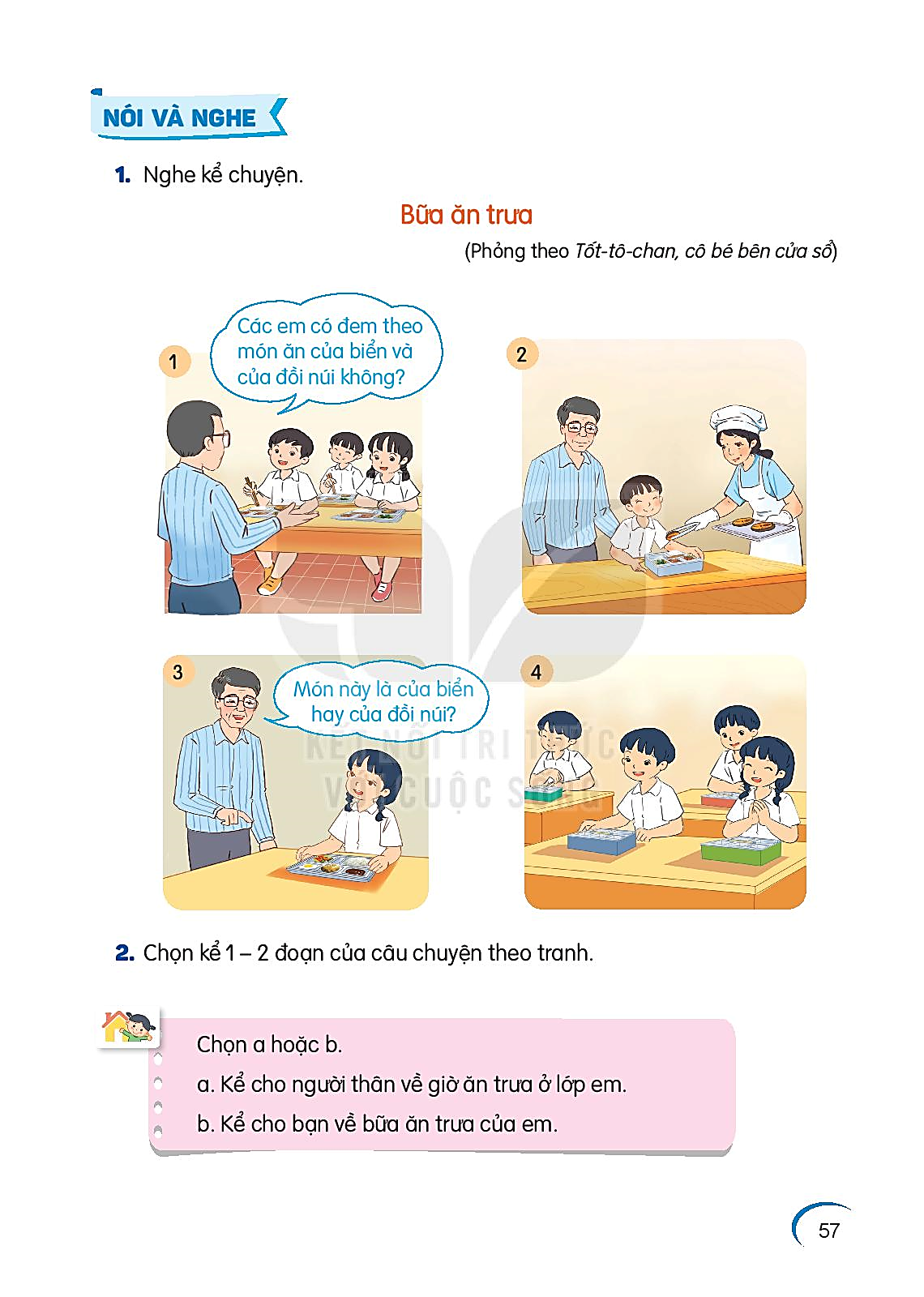 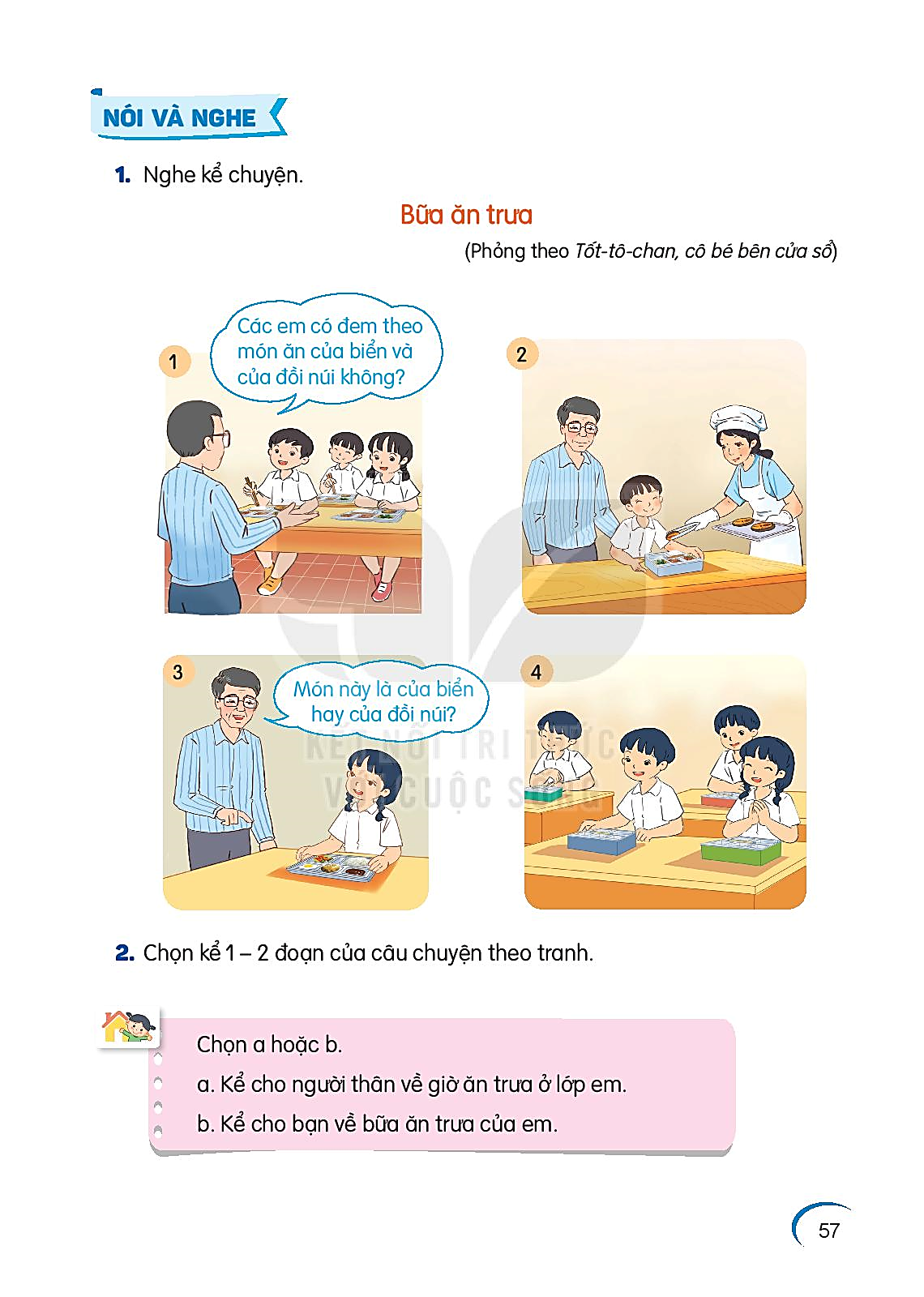 Cô nhà bếp
Thầy hiệu trưởng
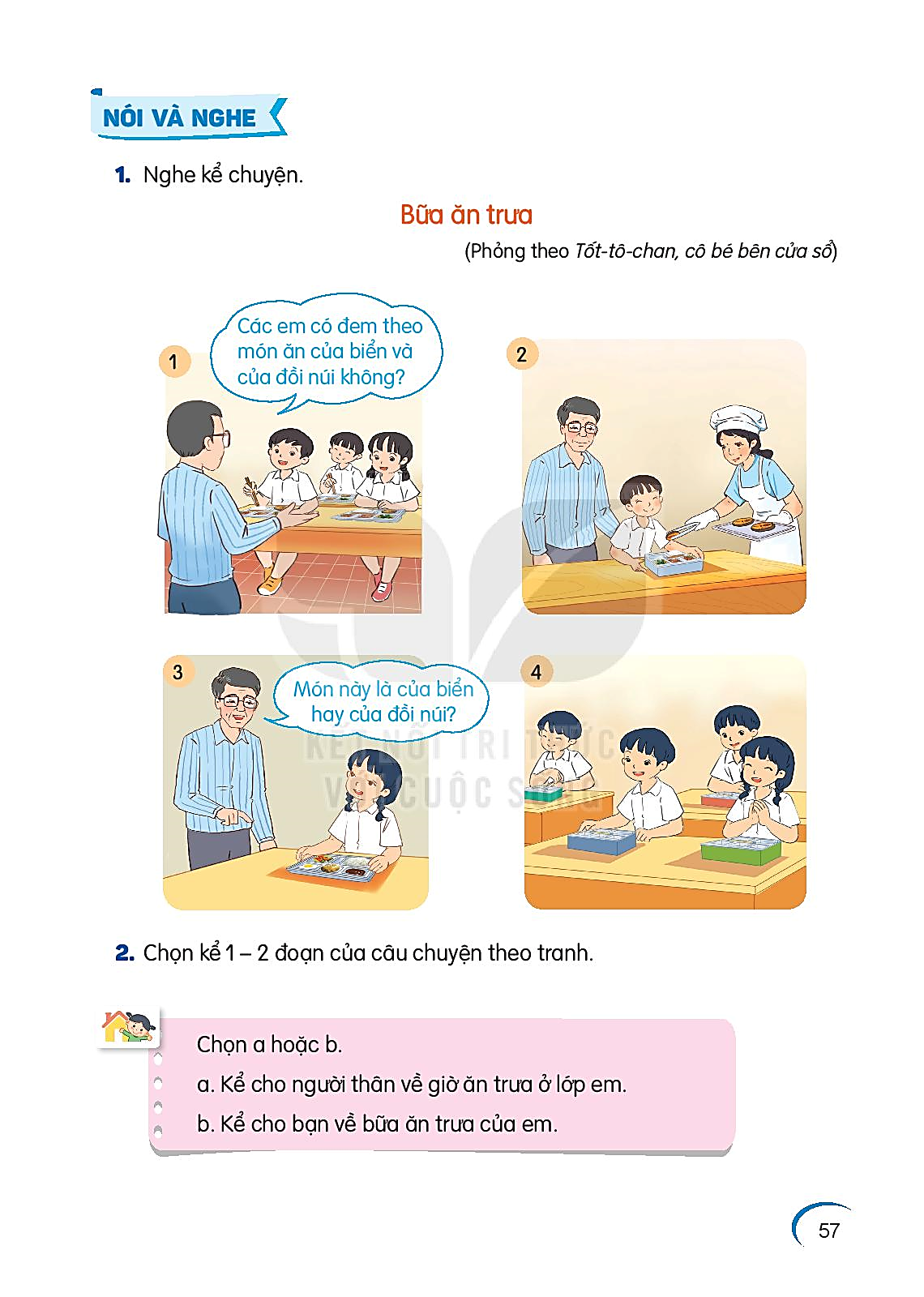 Các bạn HS
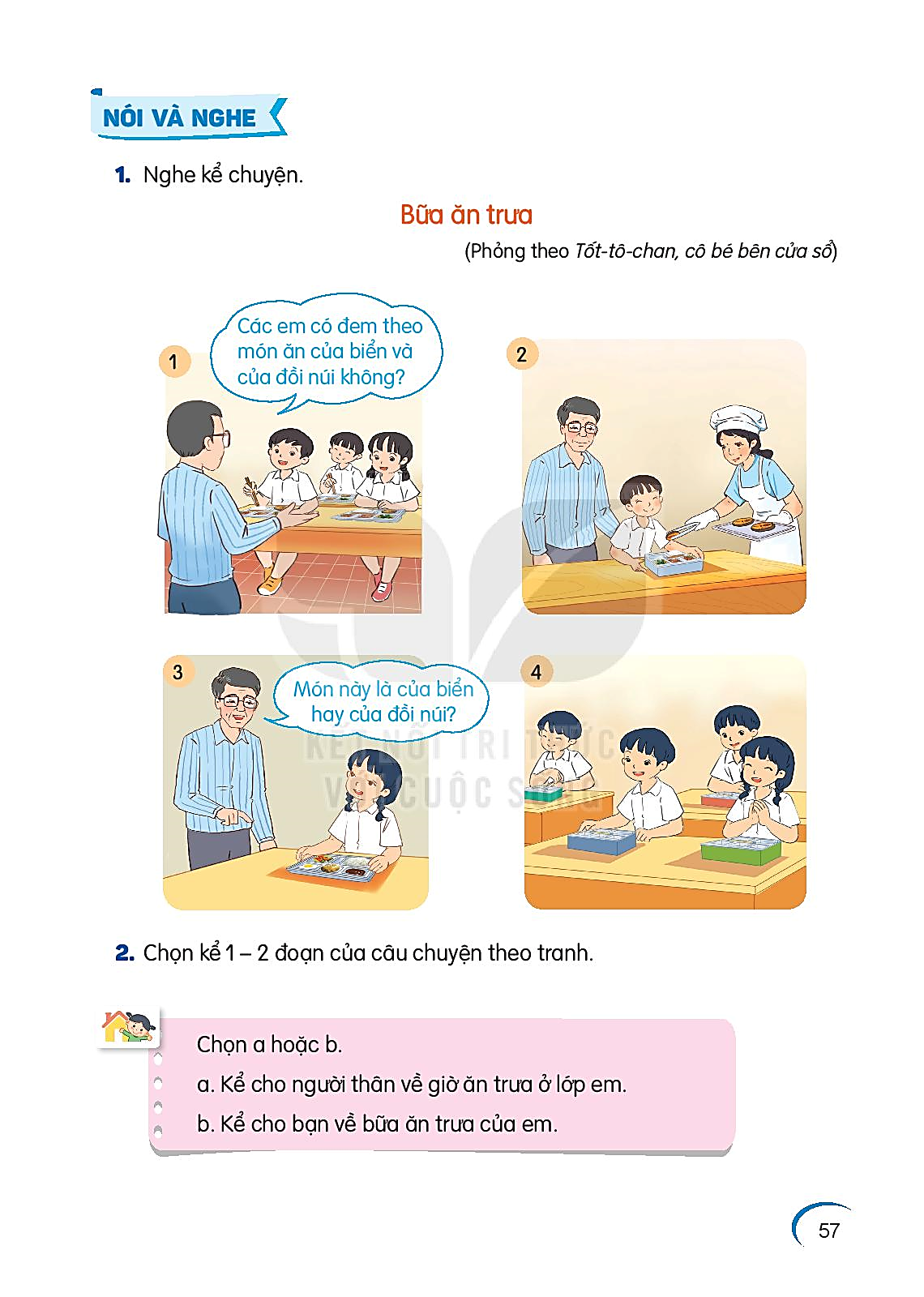 1. Nghe kể chuyện     Bữa ăn trưa
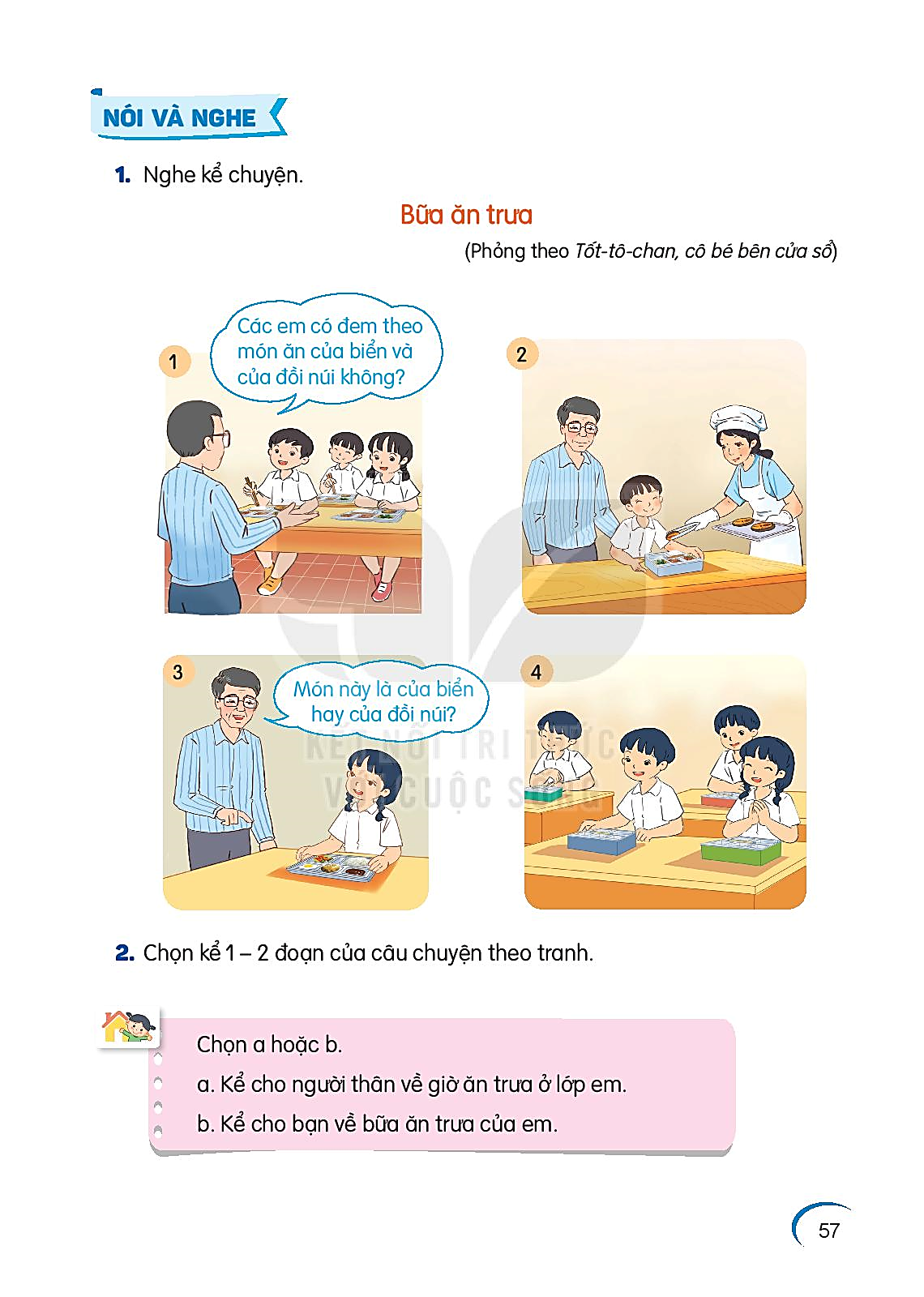 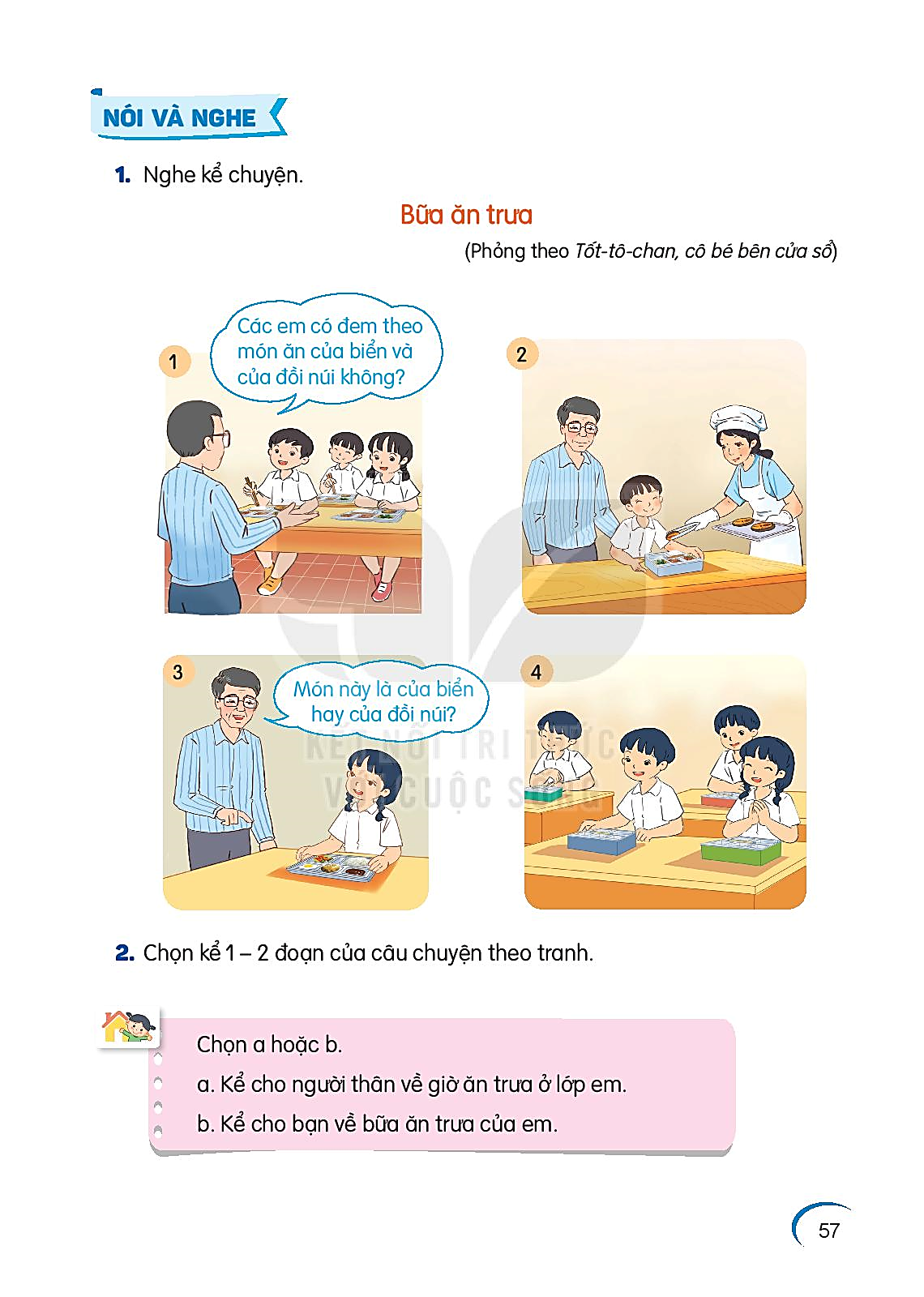 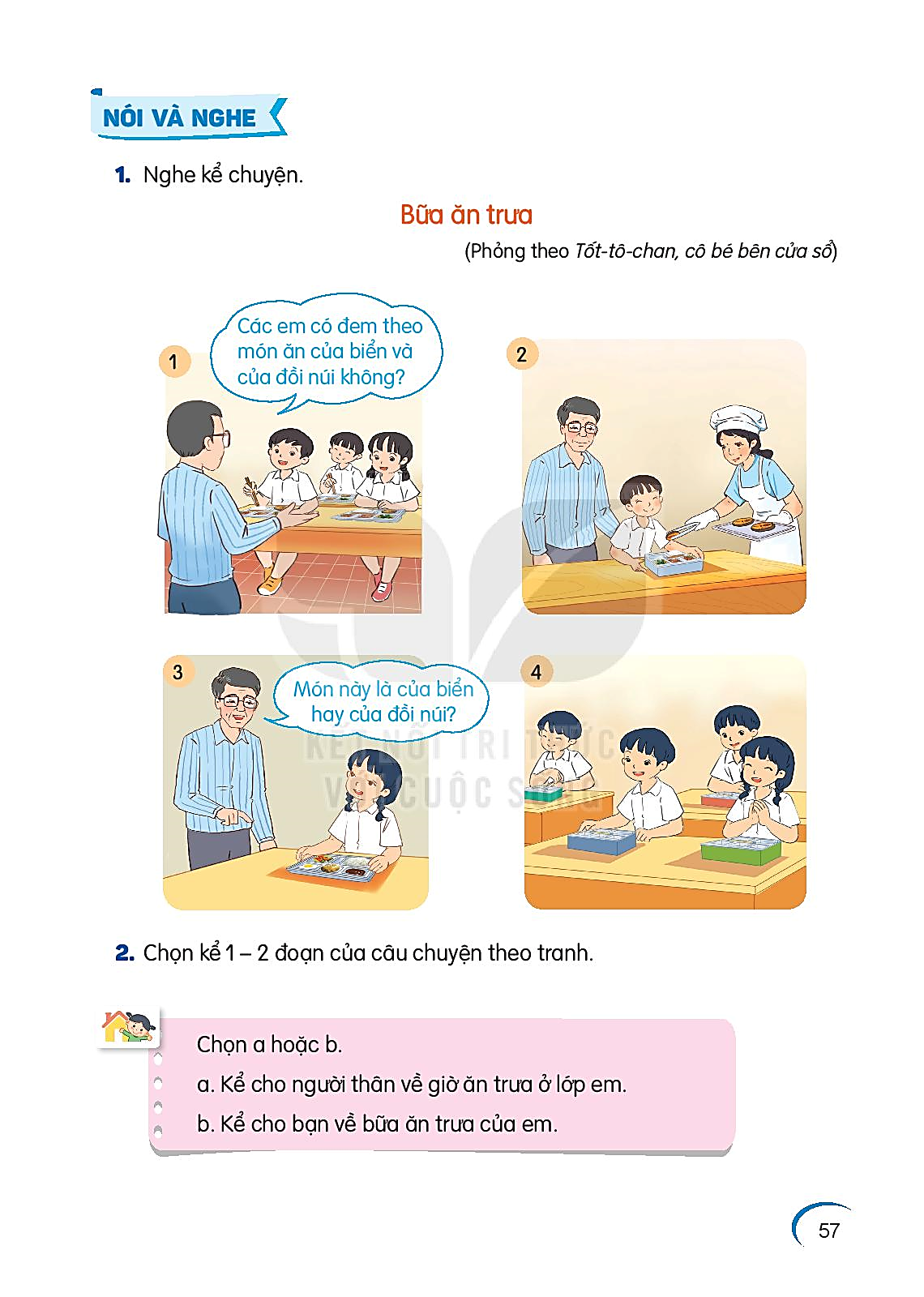 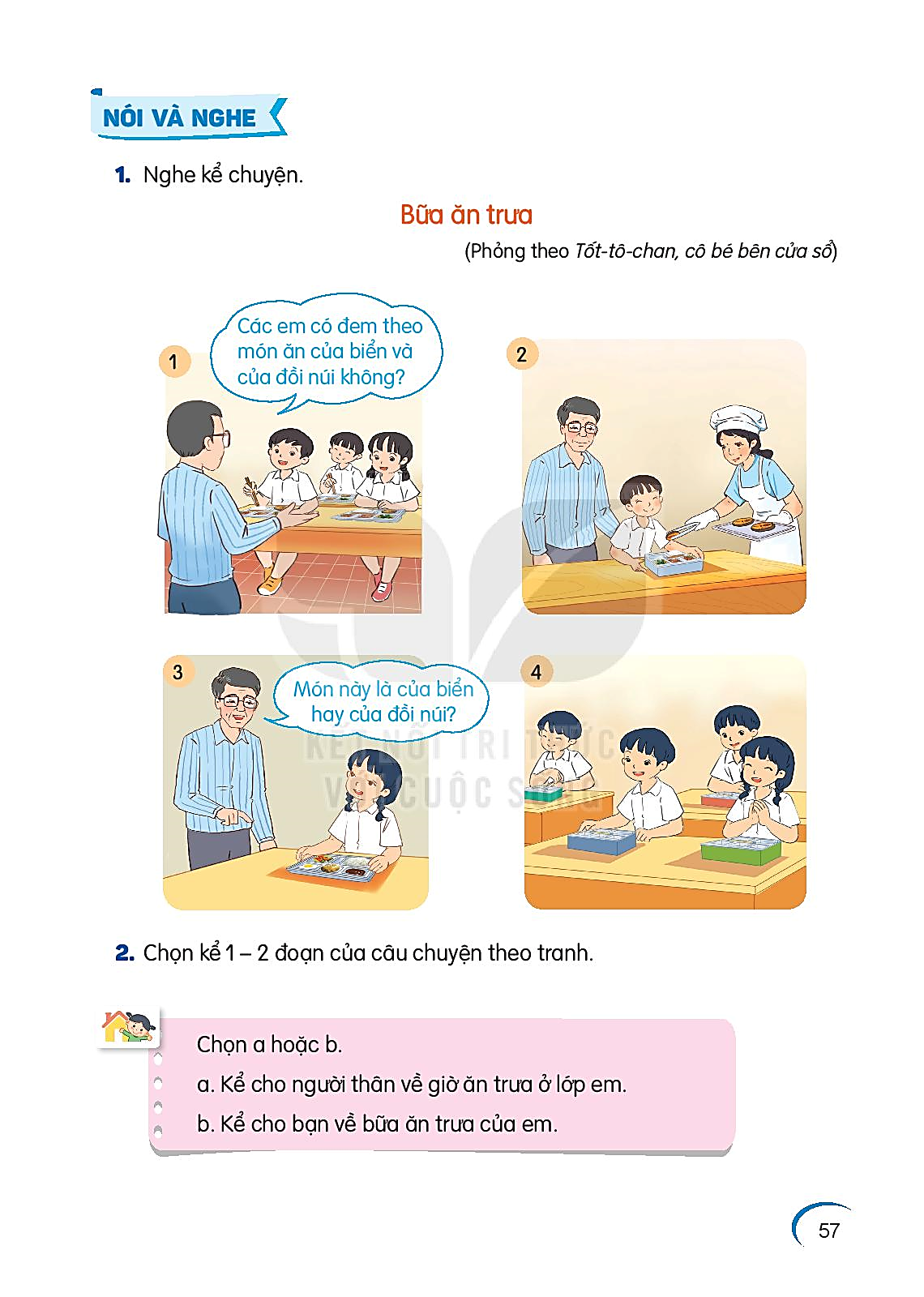 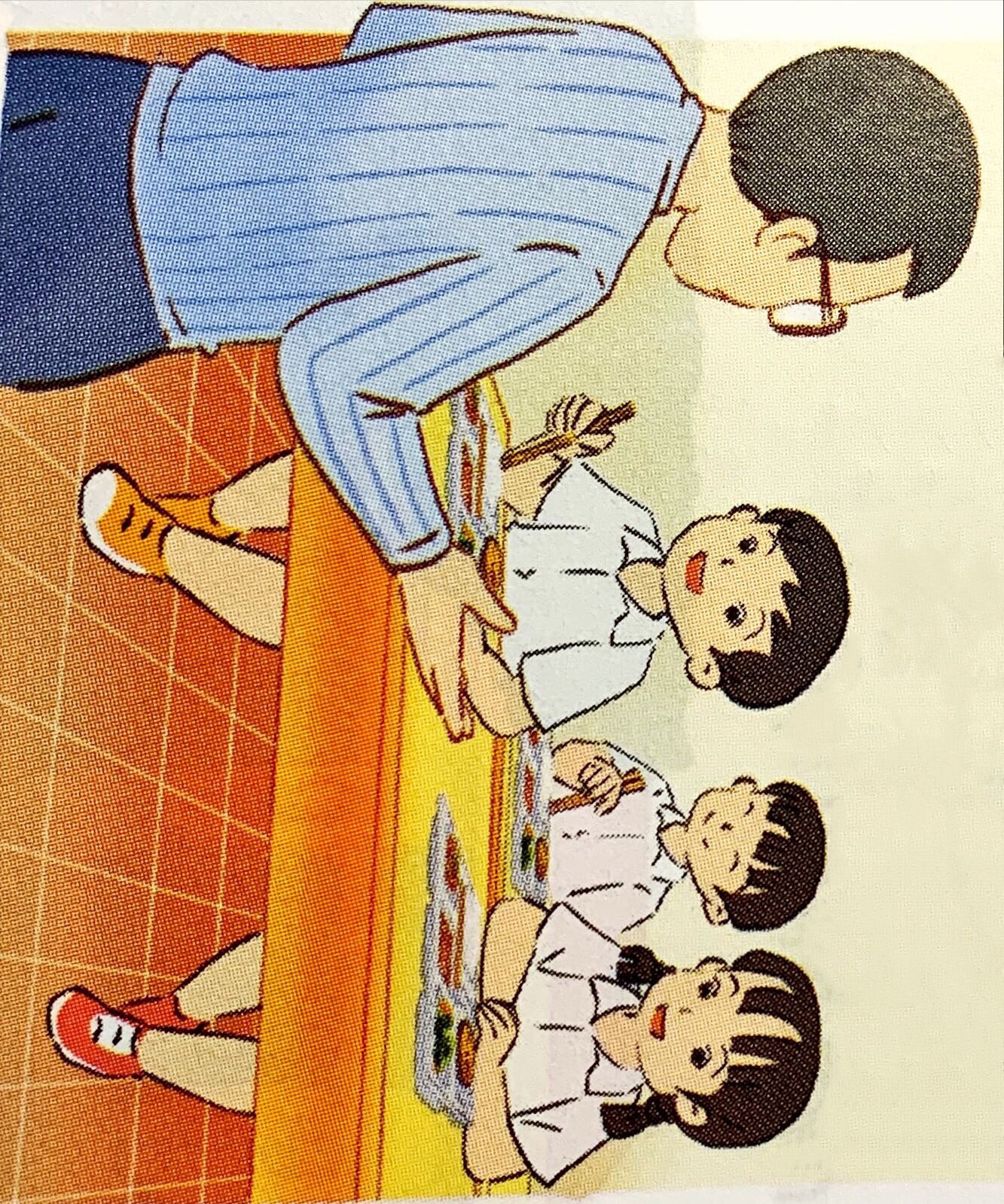 Các em có đem theo đồ ăn của biển và của đồi núi không?
1
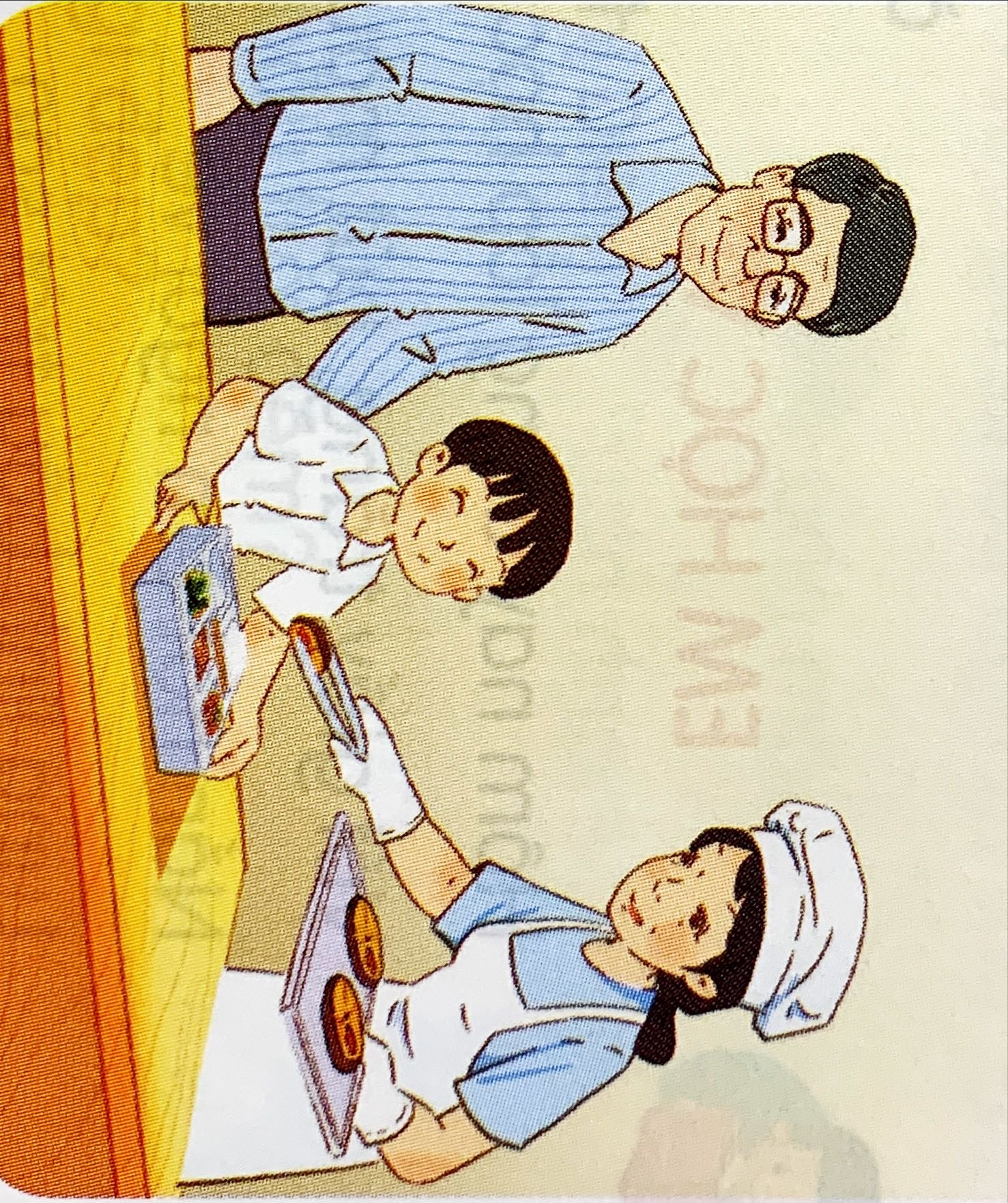 2
biển
đồi núi
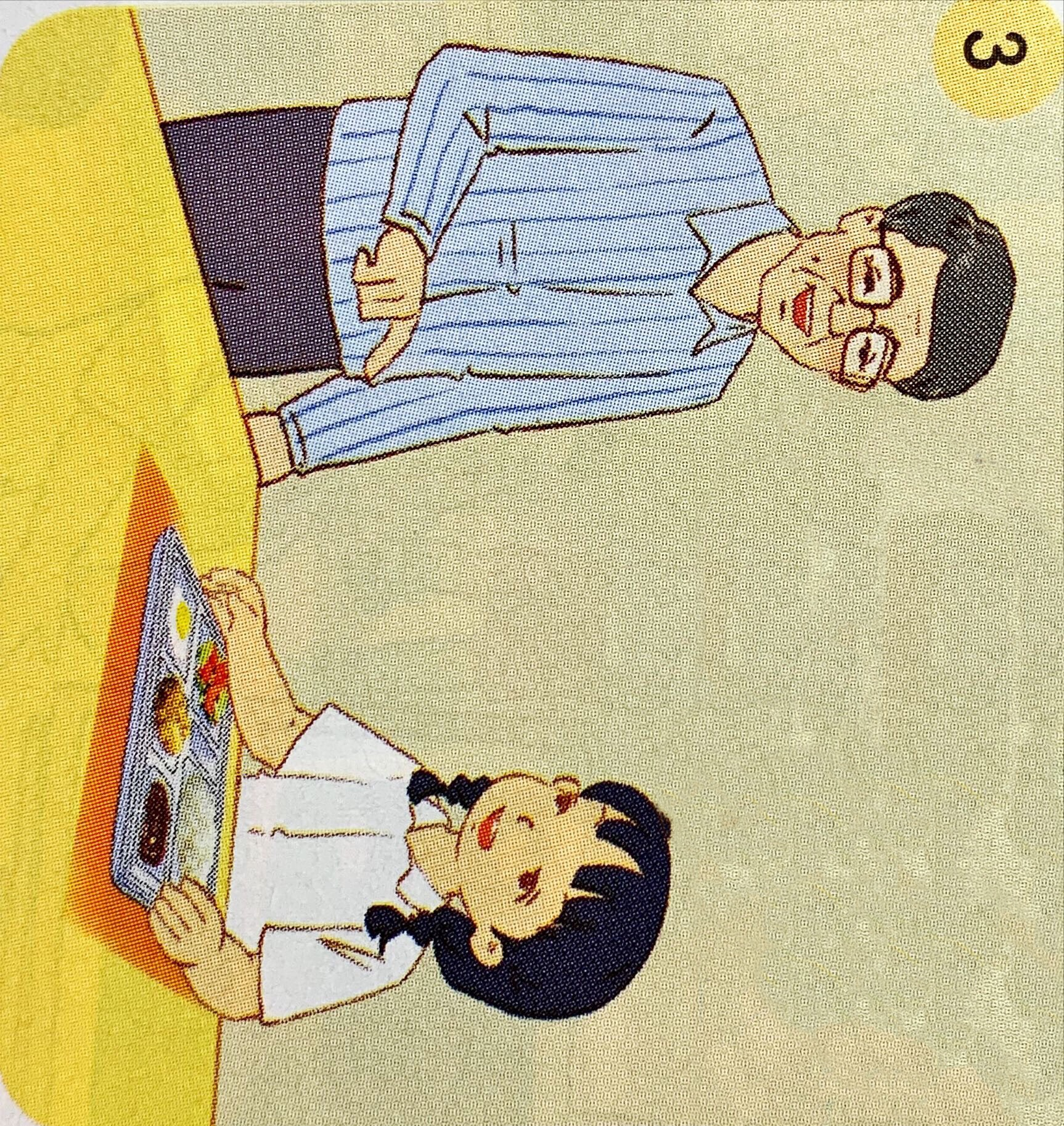 Món này là của biển hay của đồi núi?
3
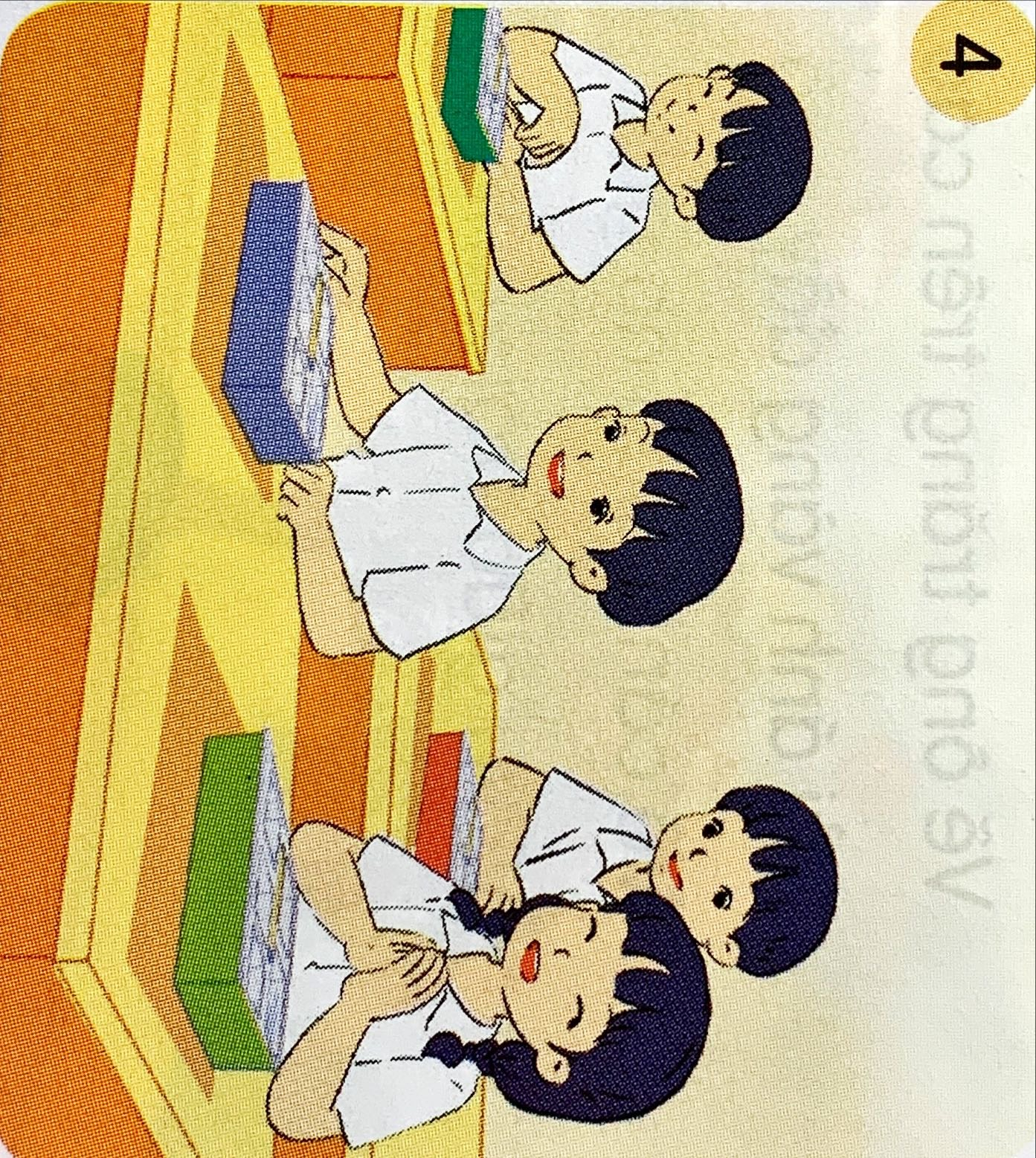 4
Ruốc cá:
Ruốc cá: Cá đem rút xương, thái nhỏ, ướp gia vị, rang khô, giã nhỏ, rồi rang nhỏ lửa trong chảo cho đến khô.
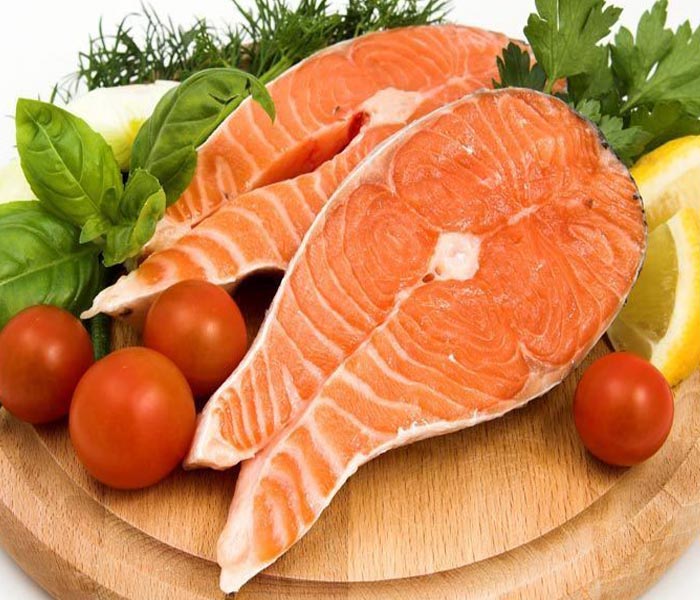 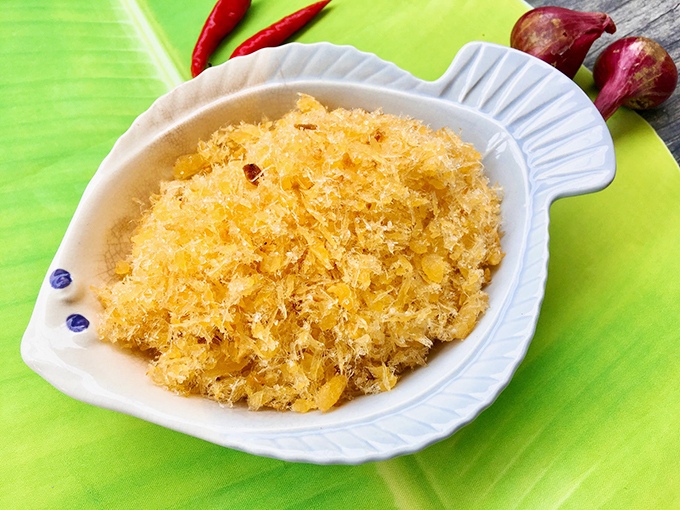 BỮA ĂN TRƯA
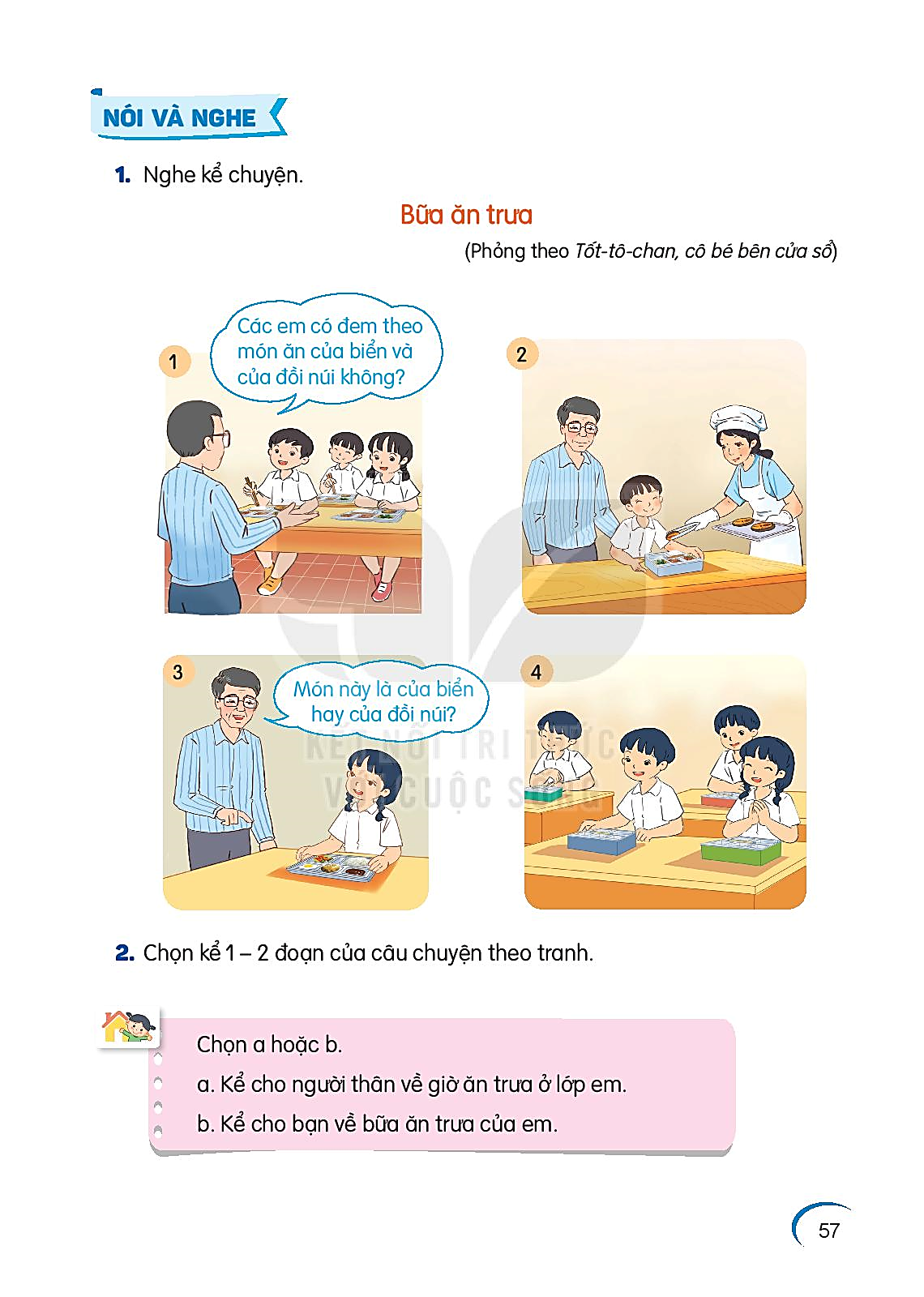 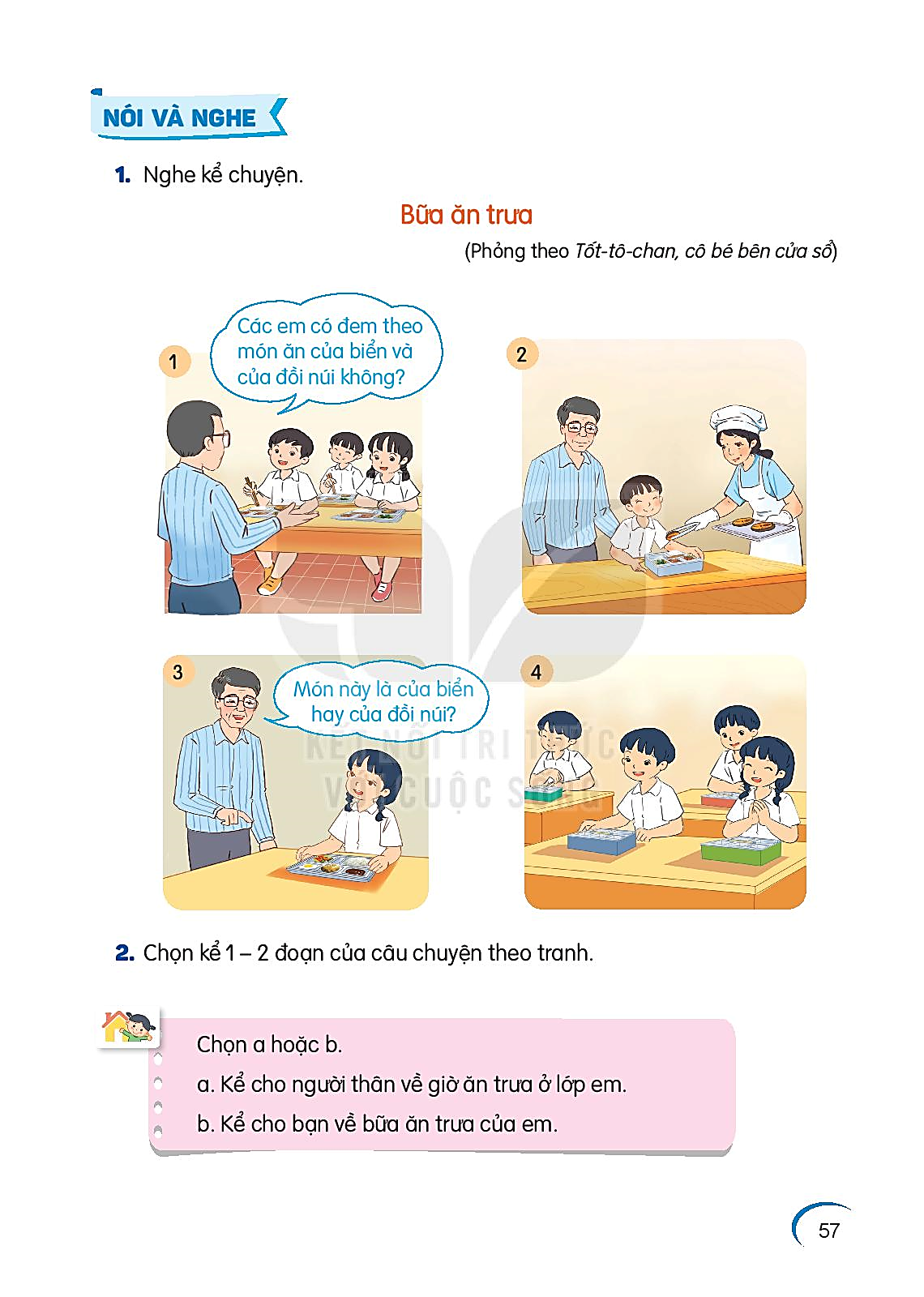 Cô nhà bếp
Thầy hiệu trưởng
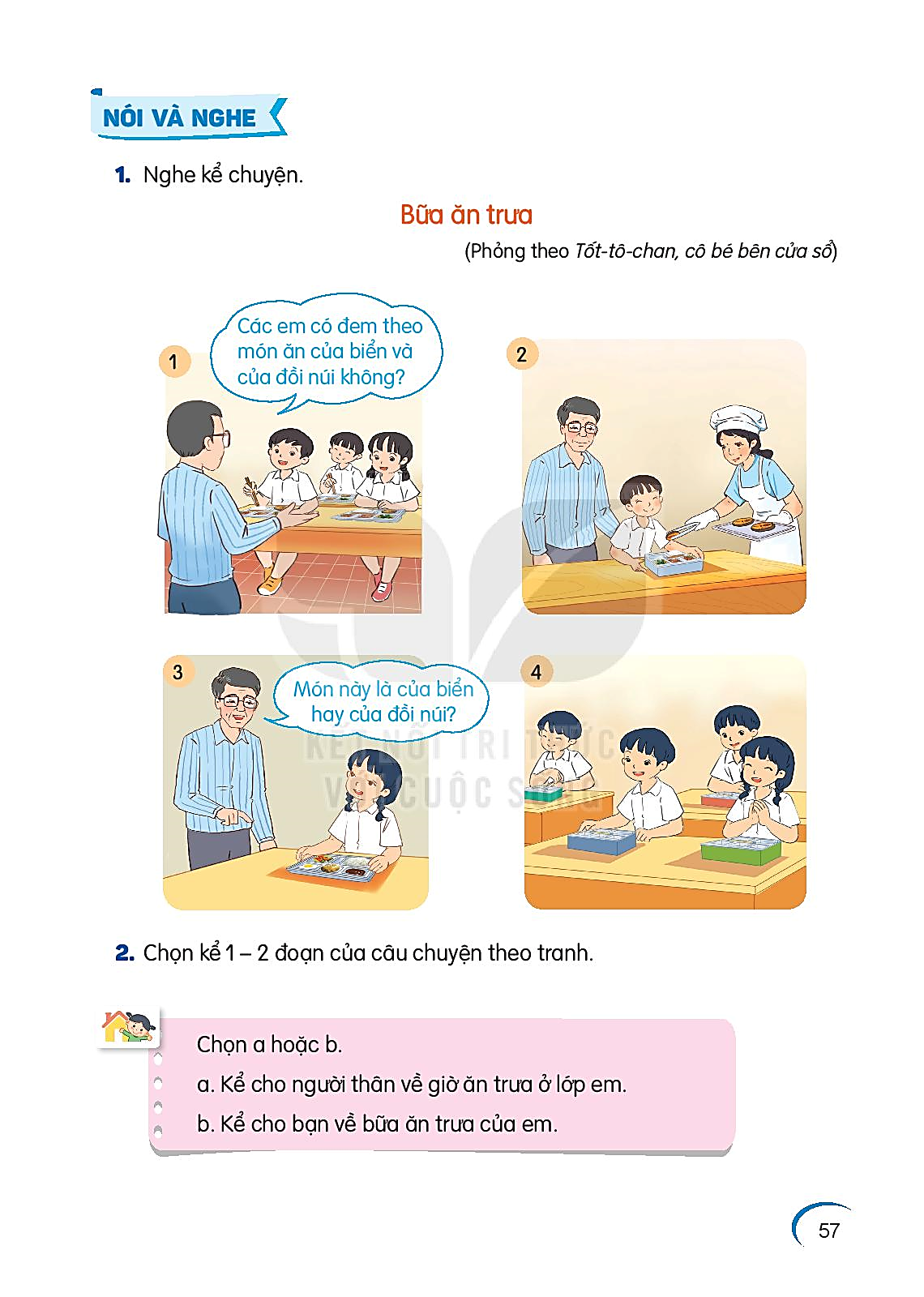 Các bạn HS
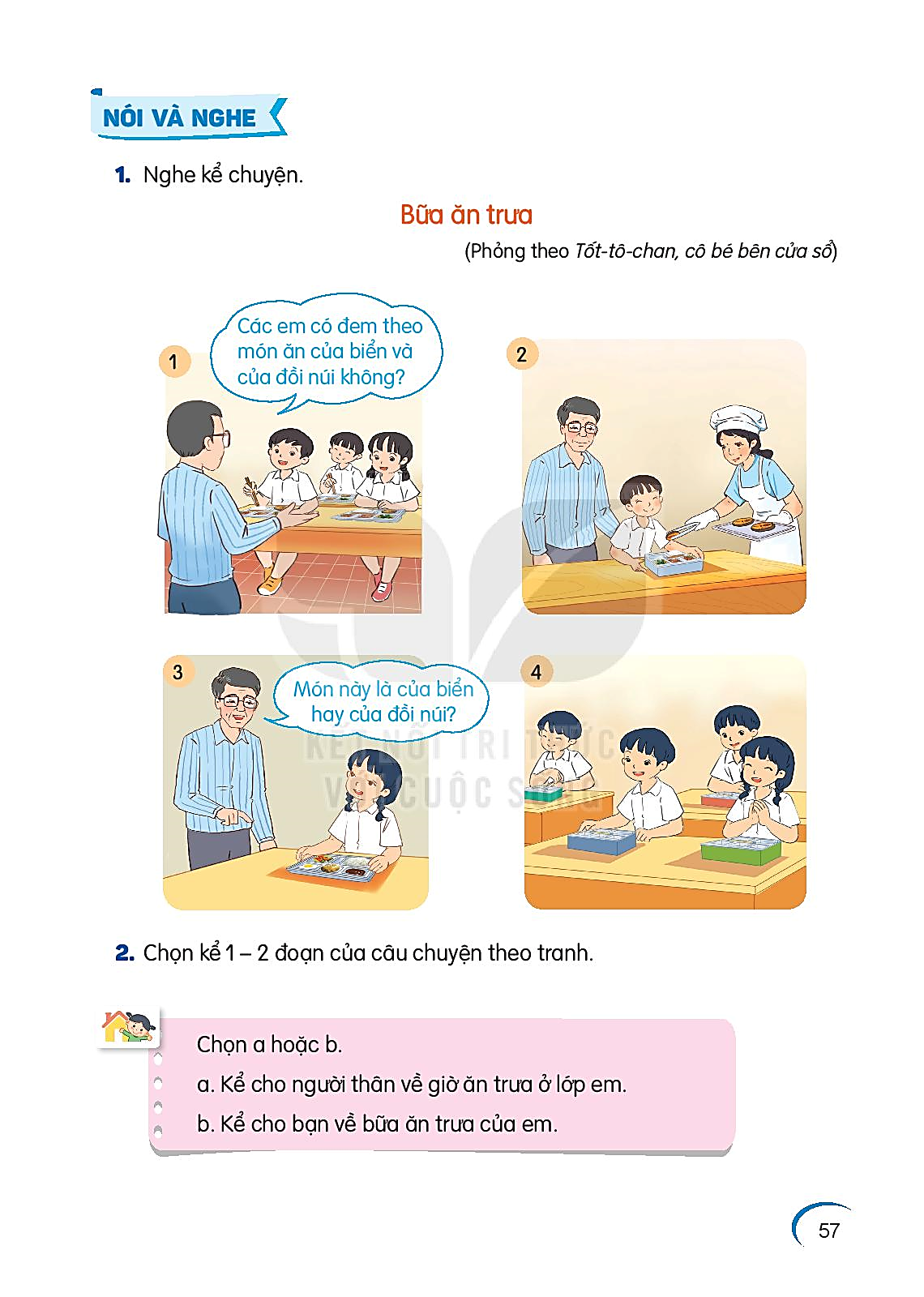 Chi
1
Cái gì đó của biển tức là… Cái gì đó của đồi núi là…
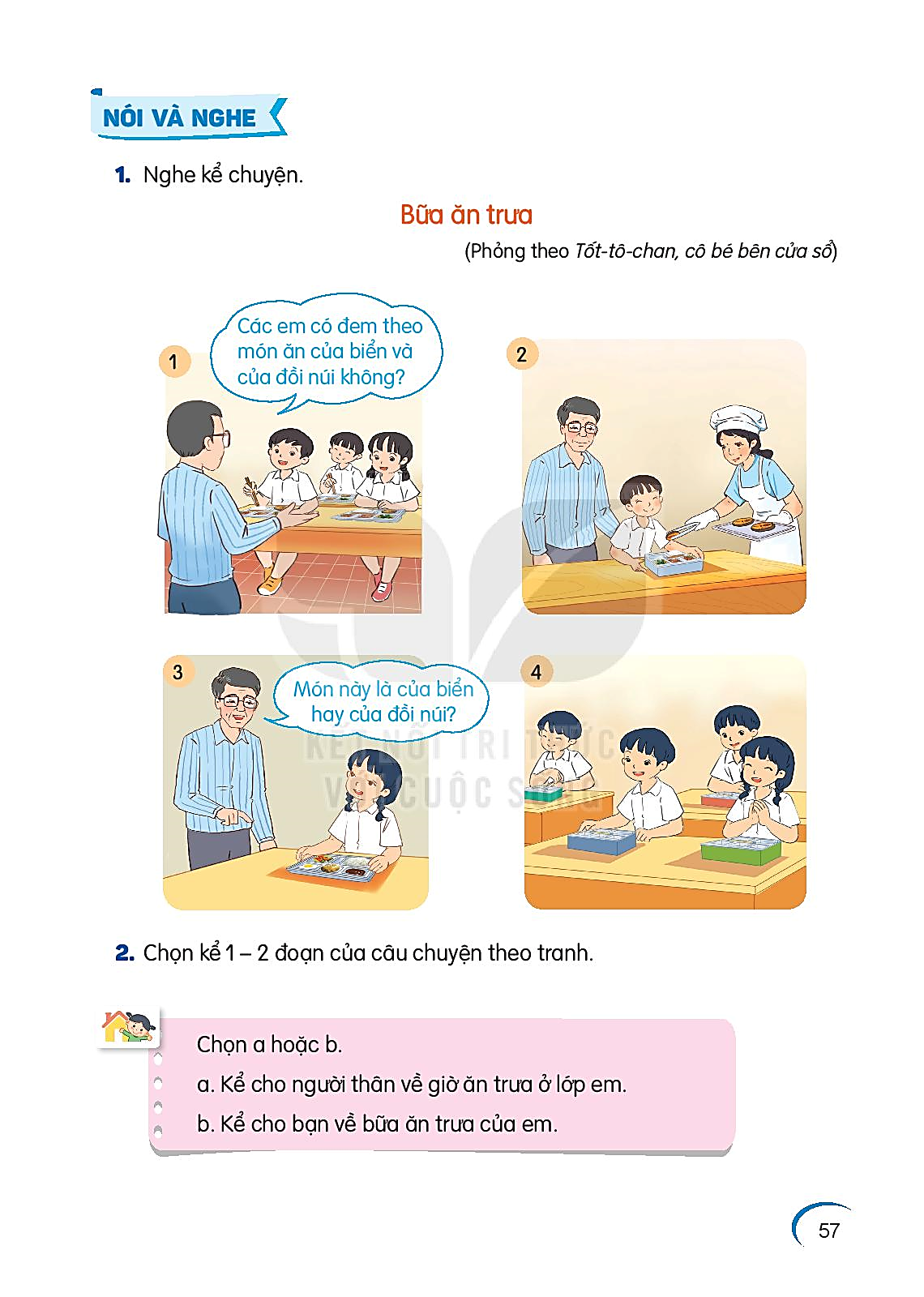 Đã đến giờ ăn trưa…
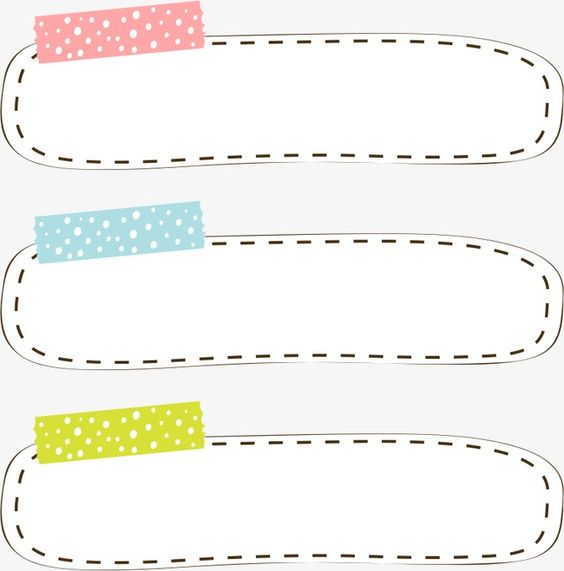 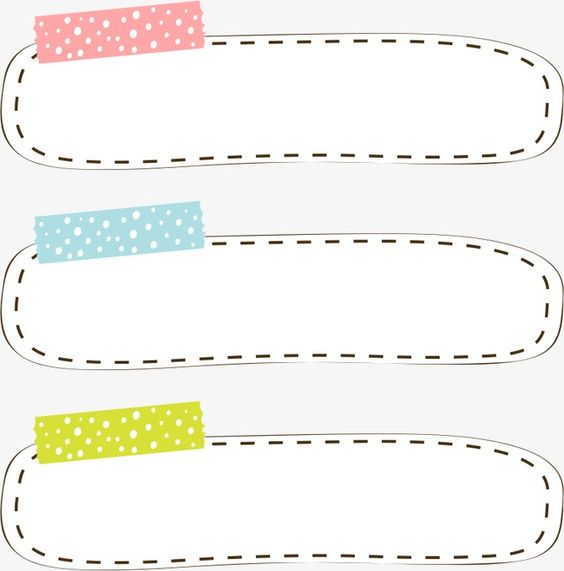 Thầy hiệu trưởng
Các bạn HS
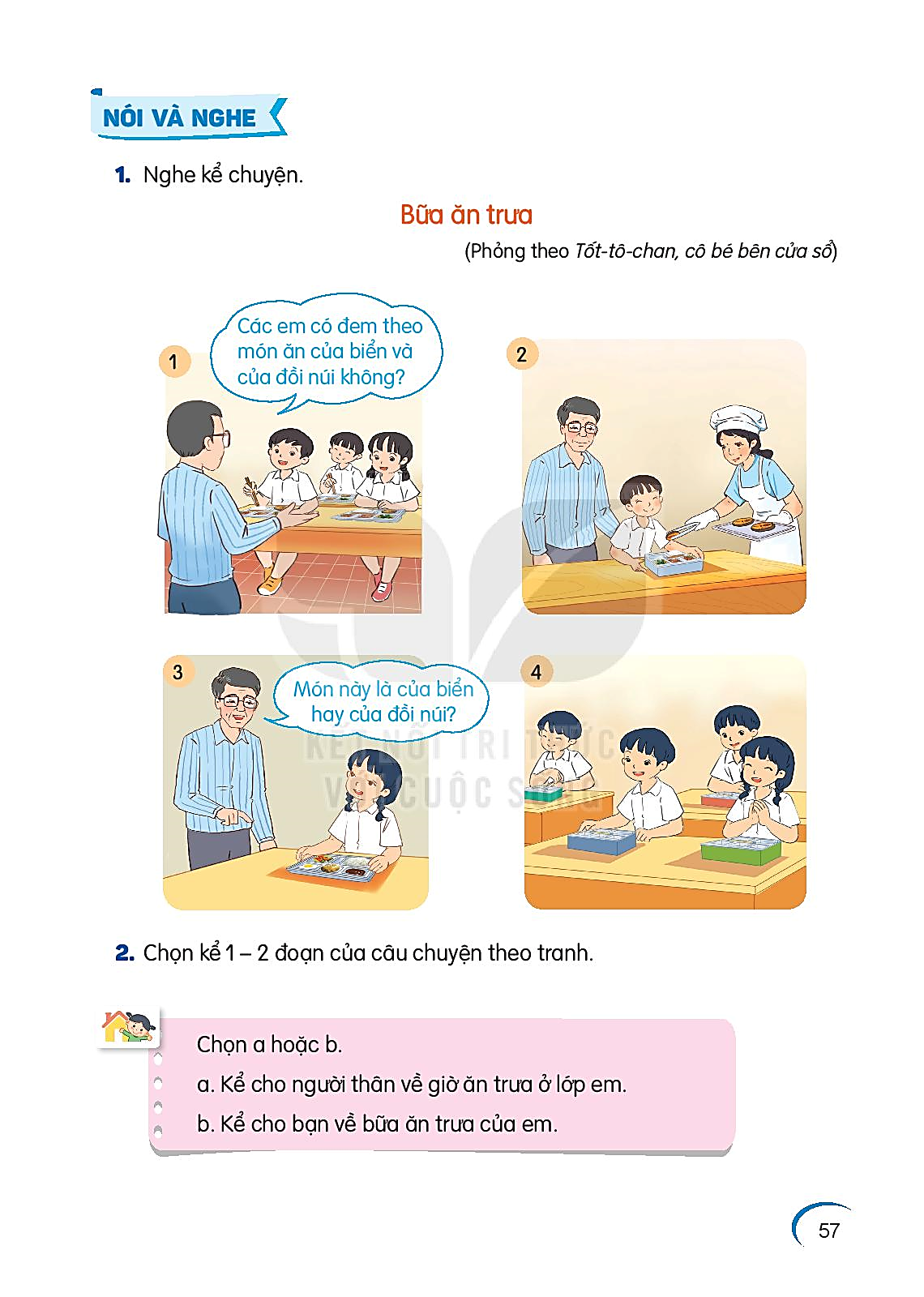 2
Các em có đem theo món ăn của biển và của đồi núi không?
Thầy hiệu trưởng đi …
Cô nhà bếp đi theo sau….
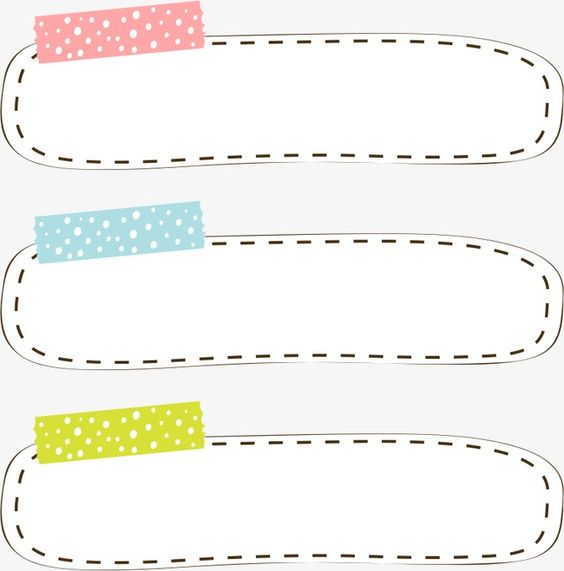 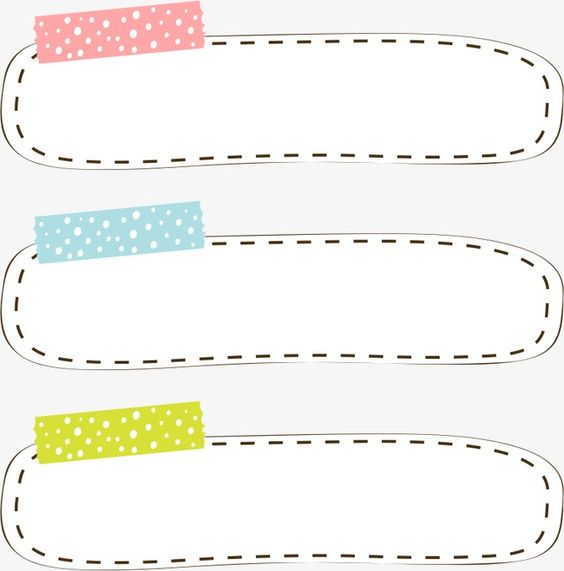 Cô nhà bếp
Thầy hiệu trưởng
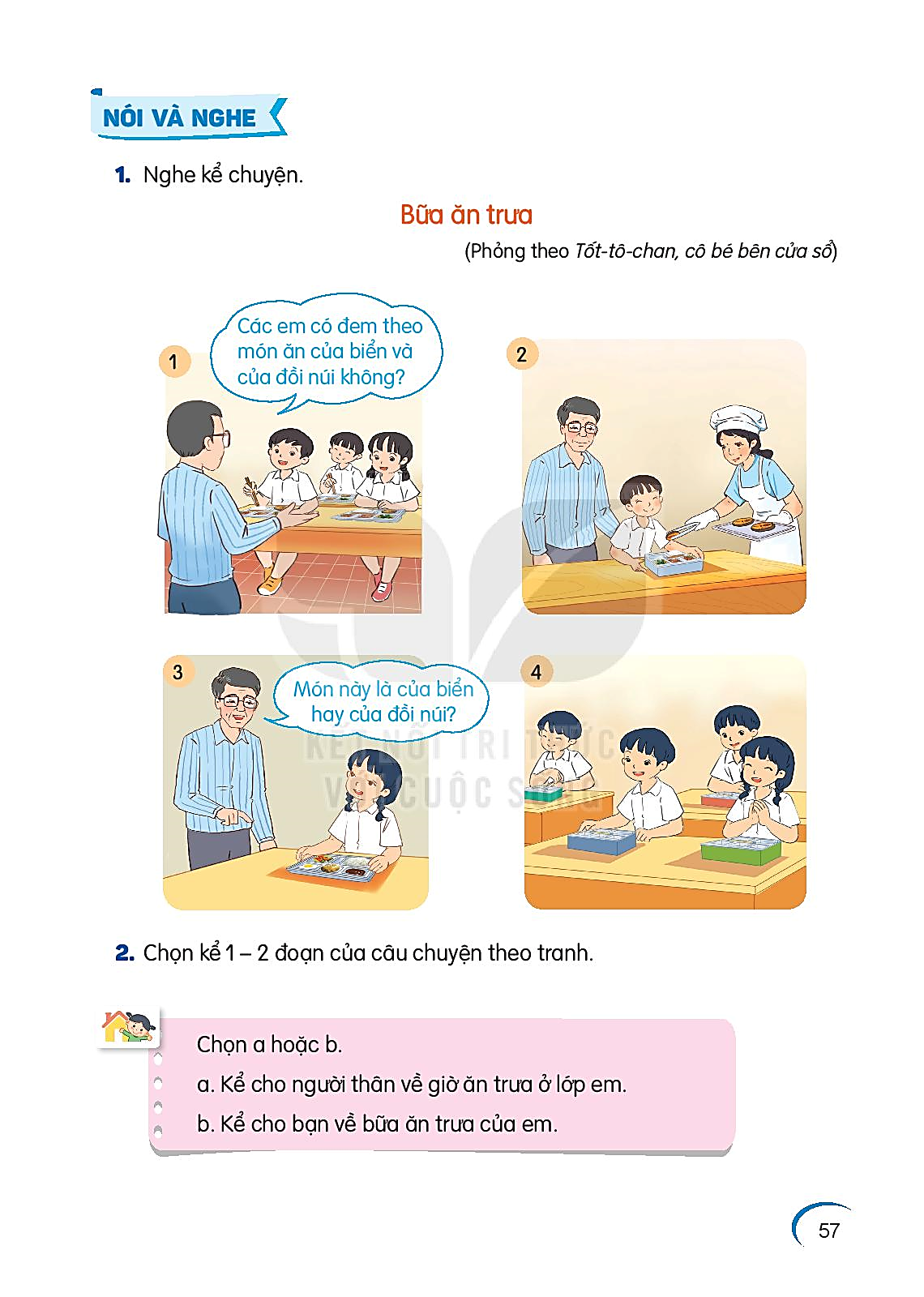 Đẹp đấy!
Thầy hiệu trưởng
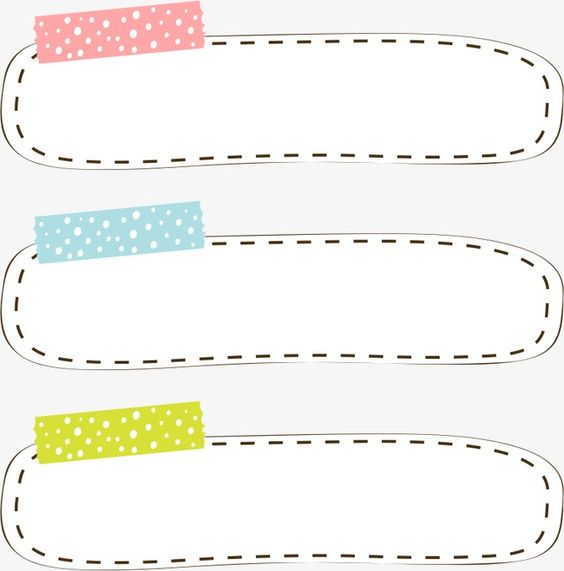 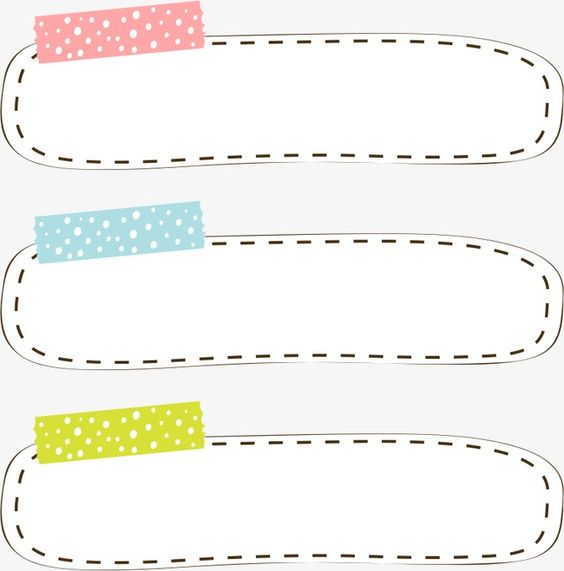 Em không biết ạ!
Su hào, 
cà rốt luộc
Trứng rán
Ruốc cá
3
Chi
Bữa trưa hôm nay của Chi có…
là từ biển mà ra
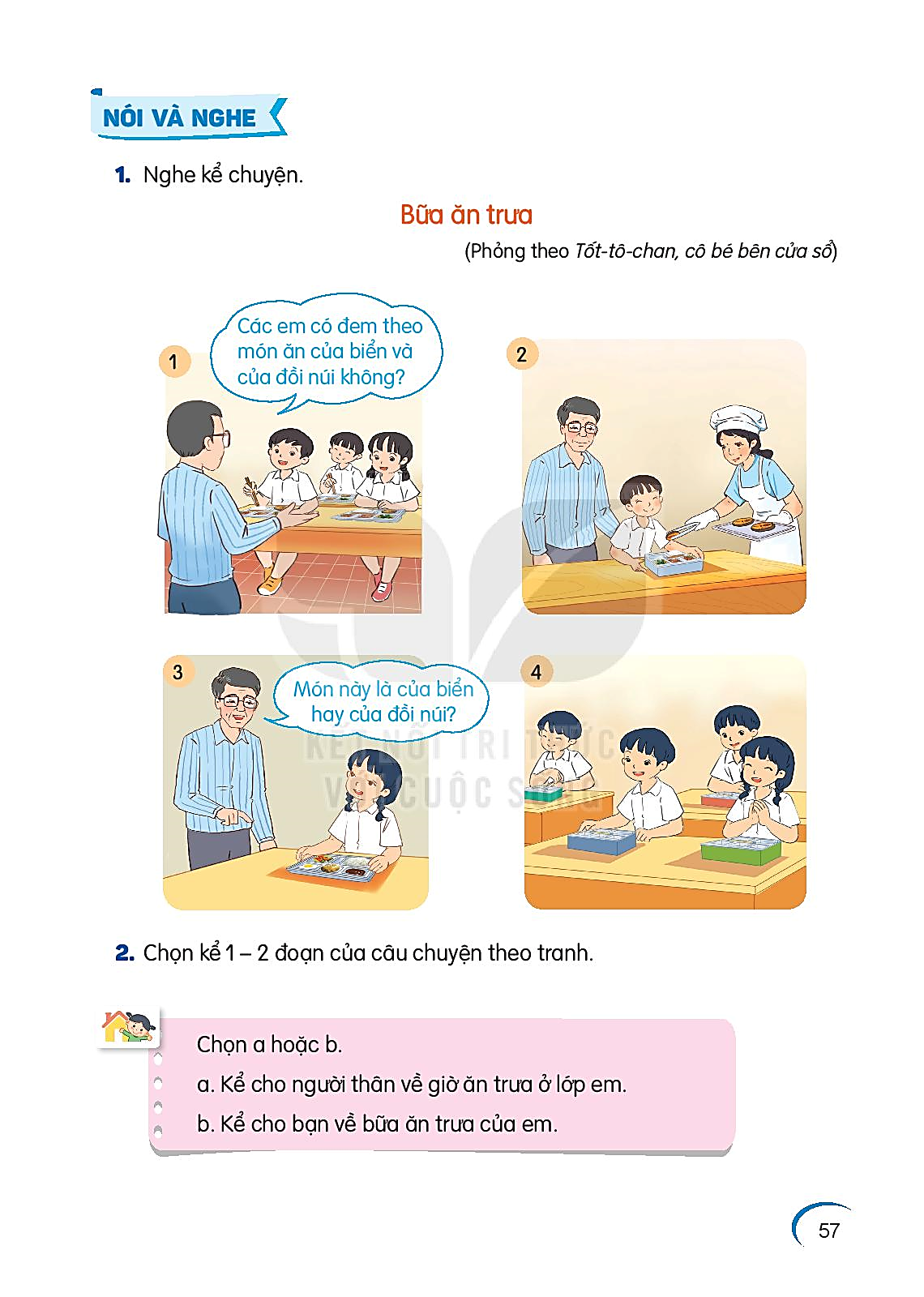 Các bạn HS
Chi cảm thấy… 
Thế là Chi ăn…
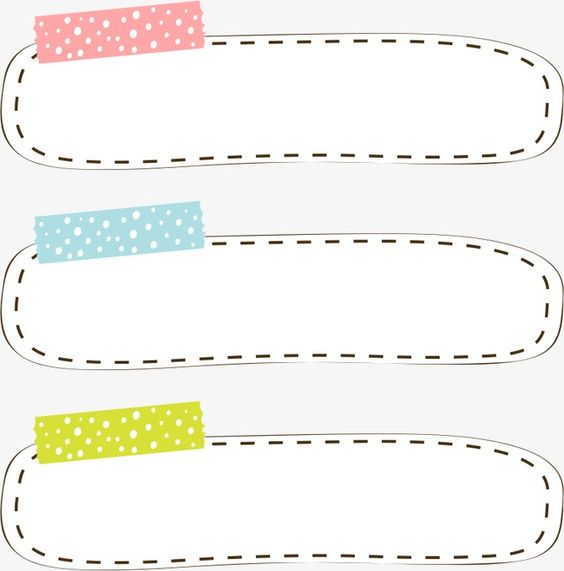 4
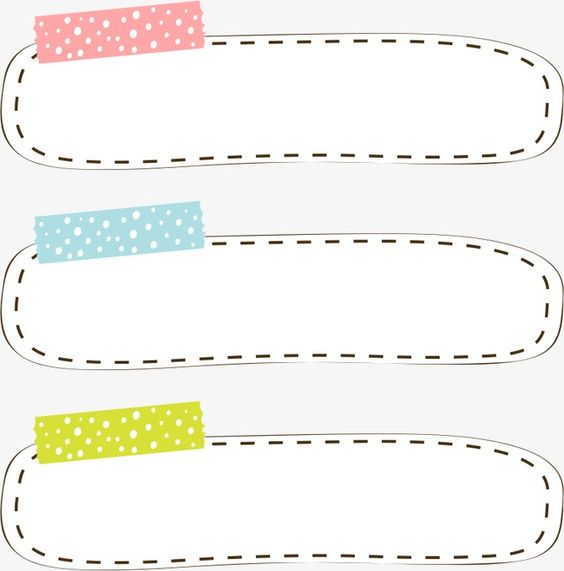 Cả lớp ồ lên…
2. Chọn kể lại 1- 2 đoạn của câu chuyện theo tranh.
19
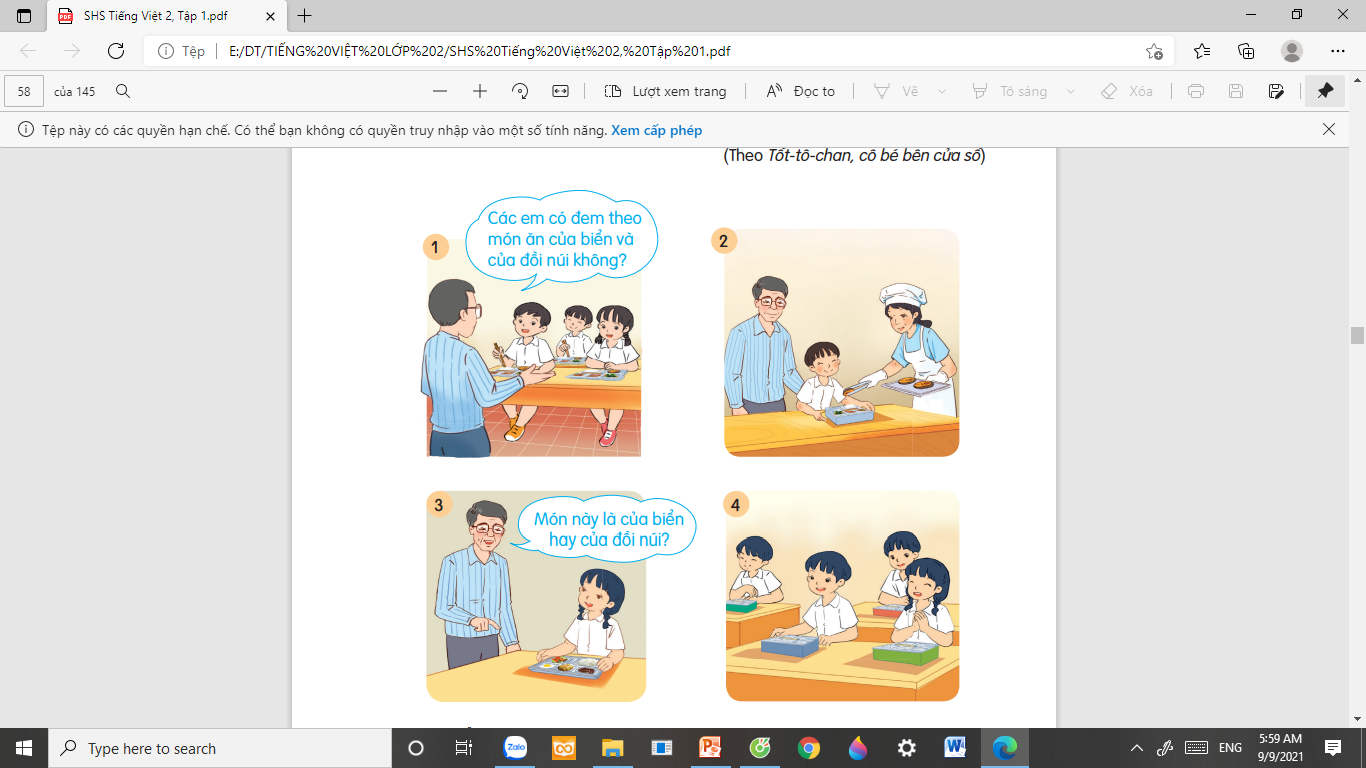 - Nhớ  và kể các sự việc lần lượt theo đúng trình tự.
Kể từng đoạn 
theo tranh
- Dùng từ ngữ hay, có ý nghĩa để kể.
- Thêm các từ nối để liên kết giữa các đoạn.
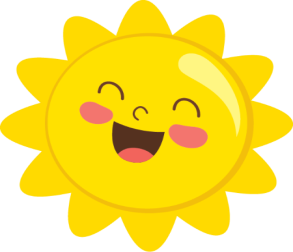 20
THẢO LUẬN NHÓM
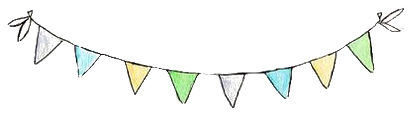 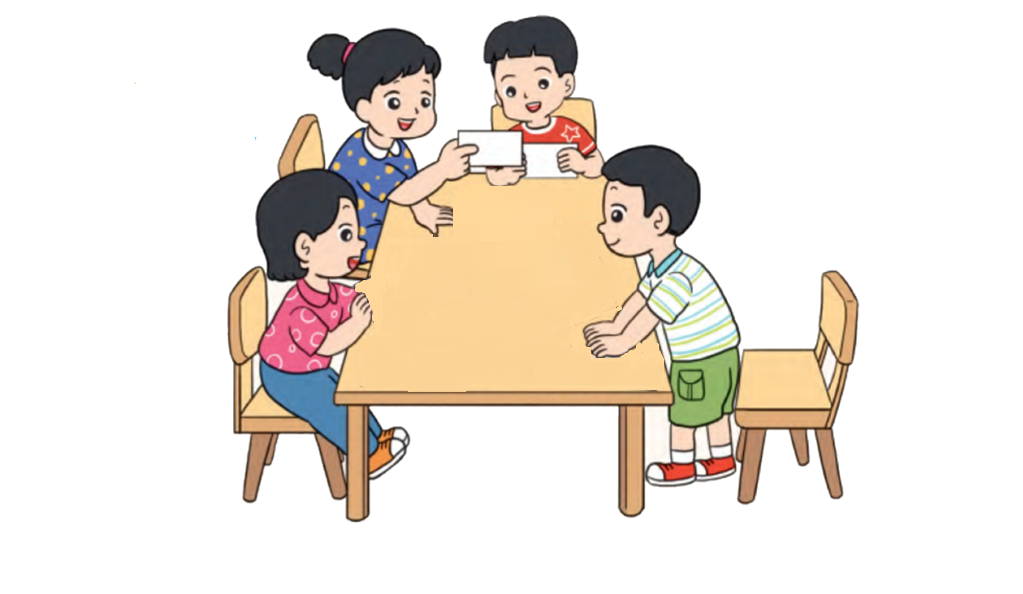 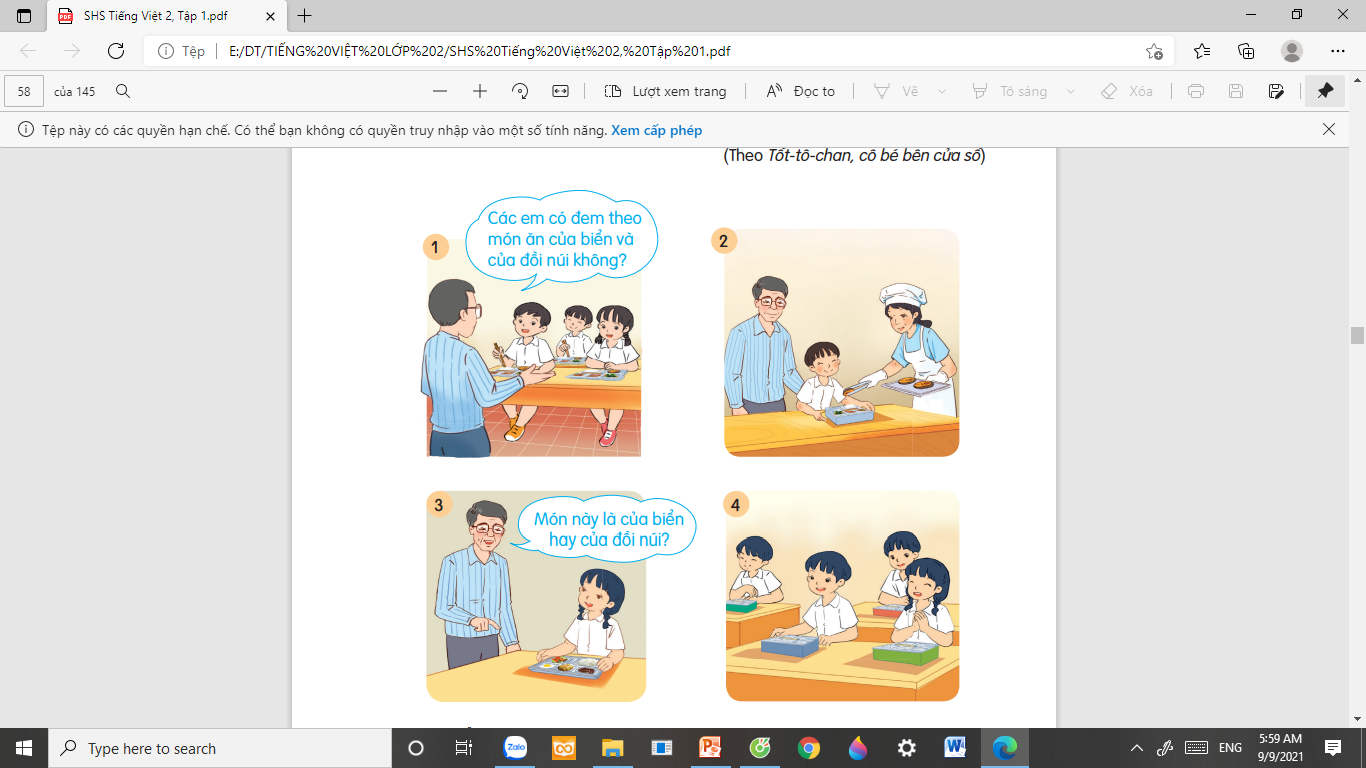 21
KỂ CHUYỆN THEO TRANH
MÌNH KỂ BẠN NGHE
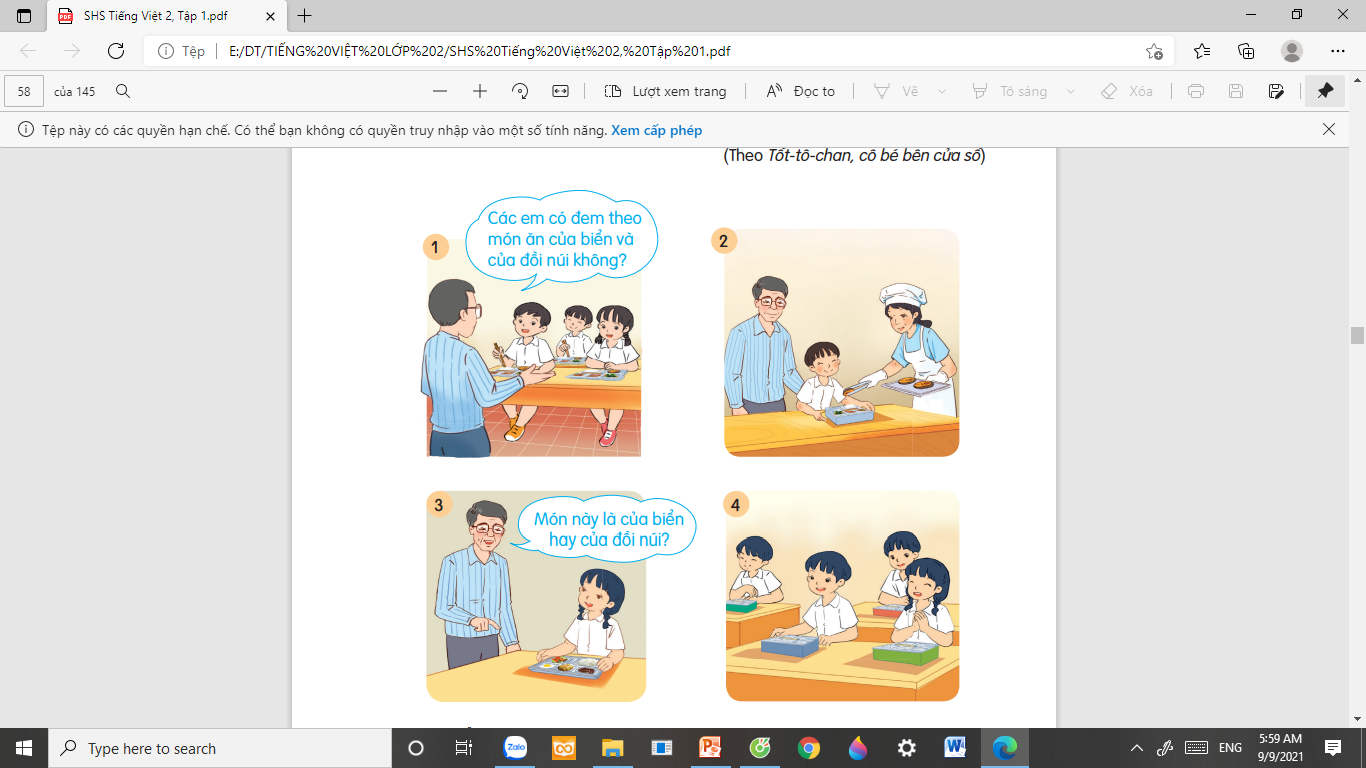 Kể đúng nội dung
Dùng từ ngữ hay, từ nối liên kết các đoạn.
Tự tin, biết kết hợp cử chỉ, điệu bộ, giọng kể phù hợp với nhân vật.
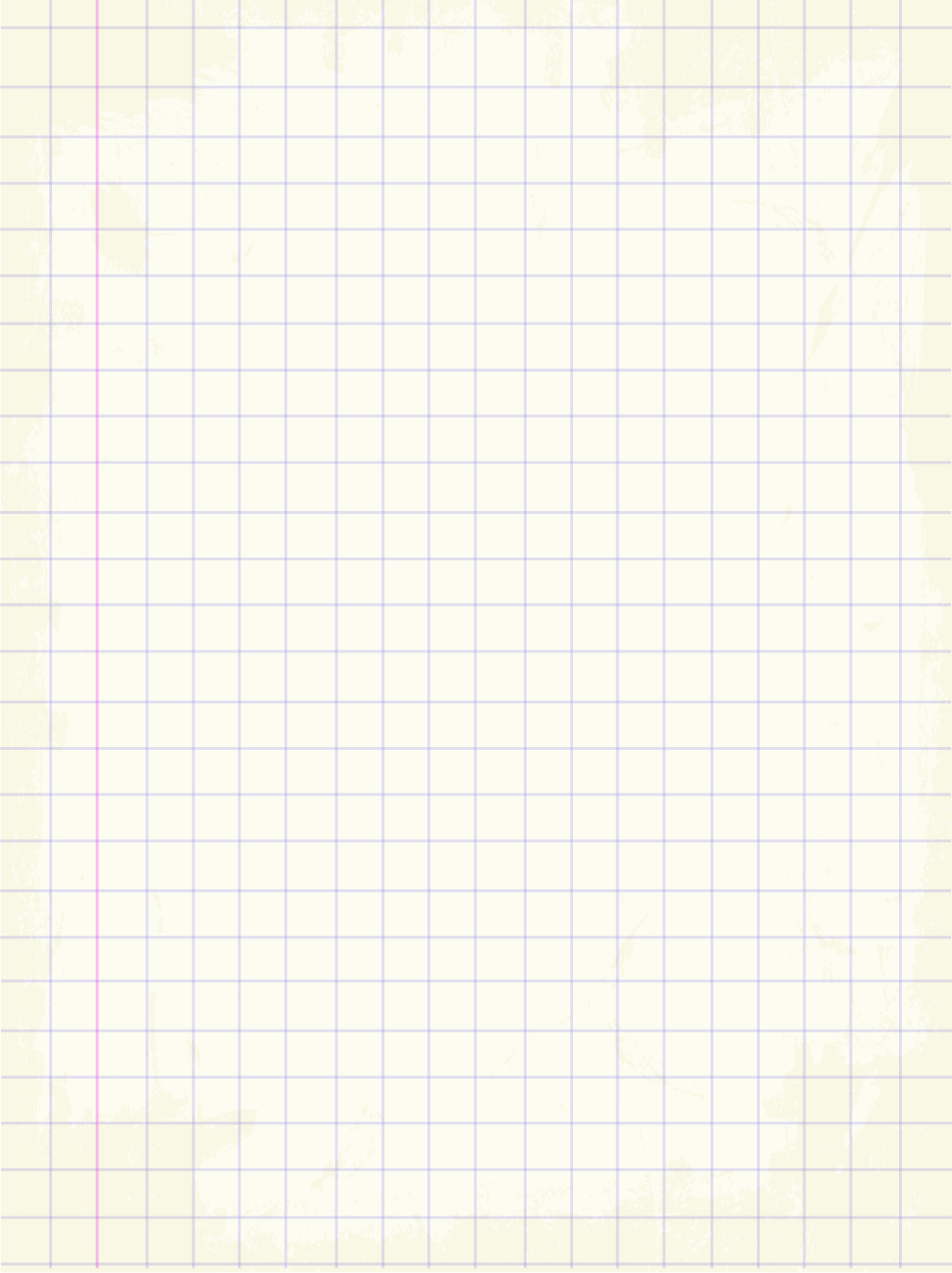 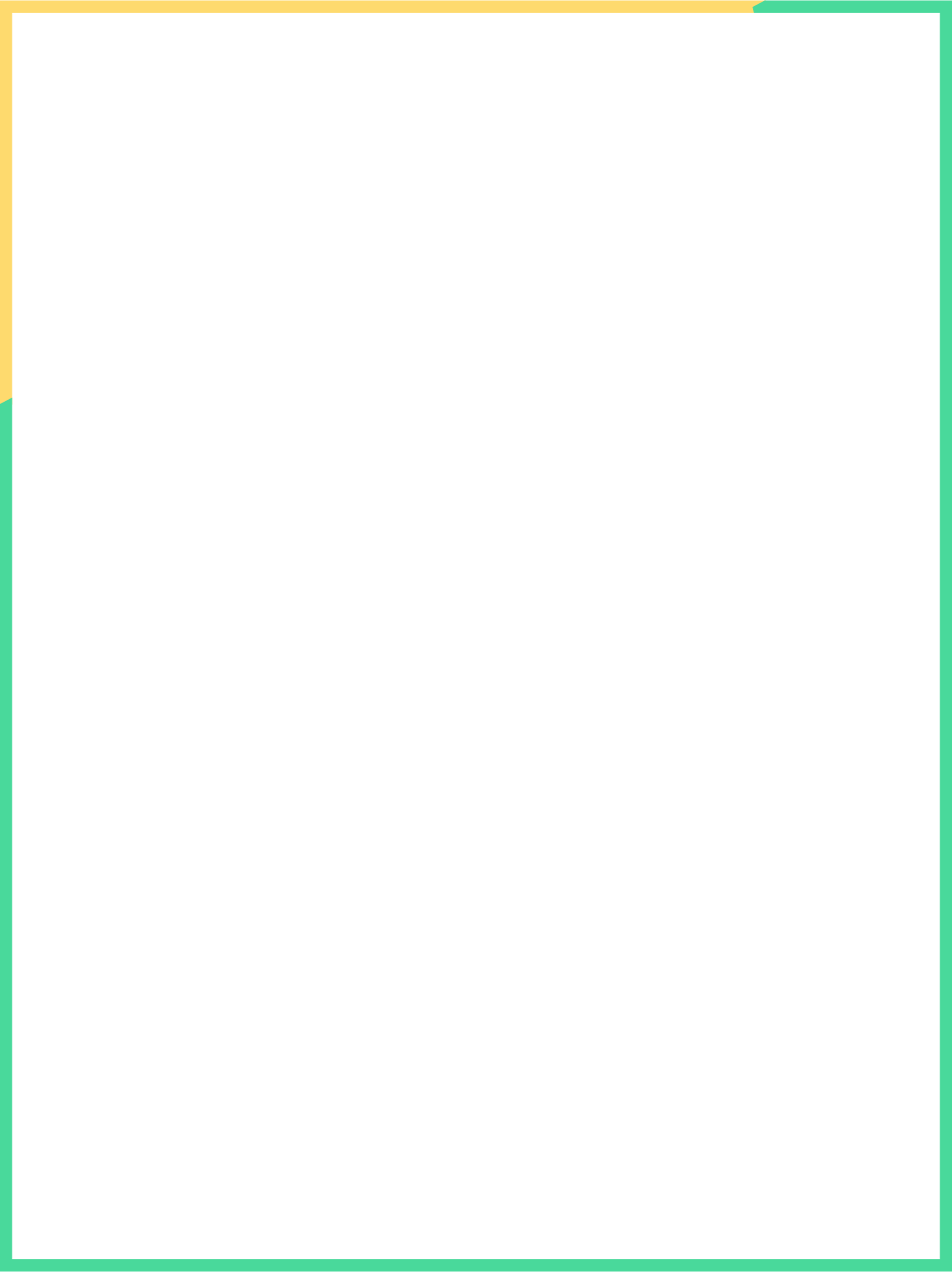 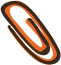 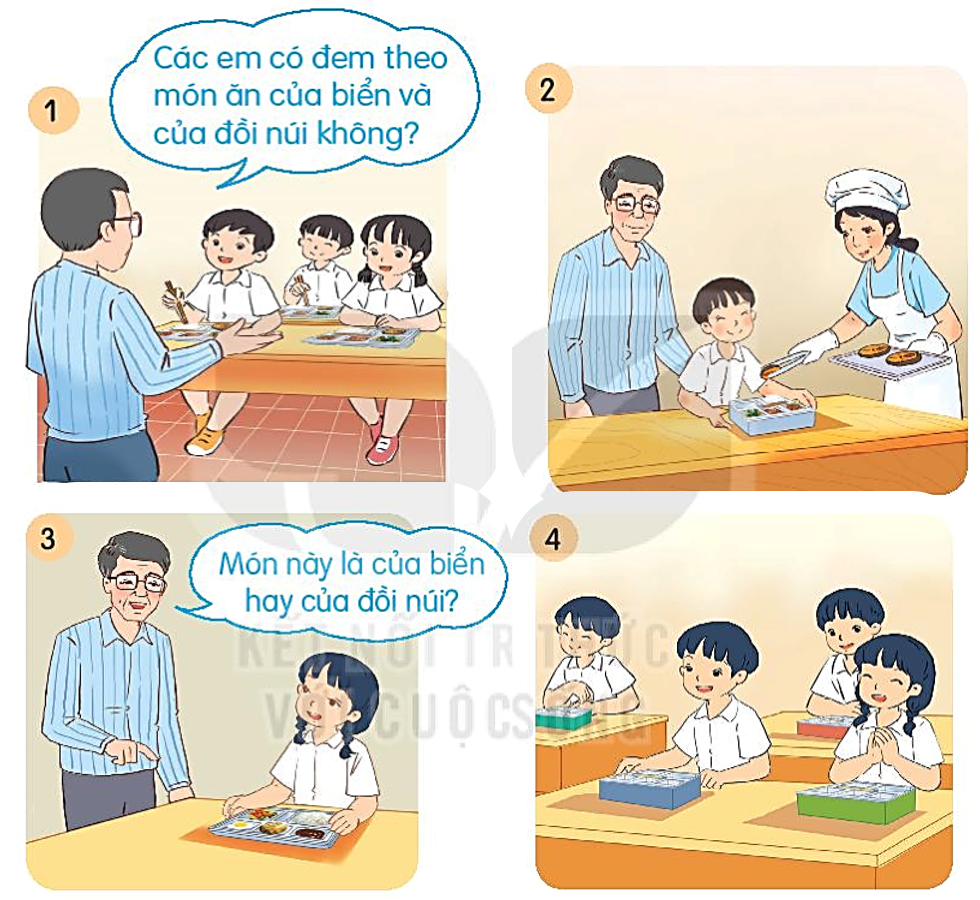 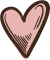 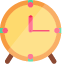 Kể chuyện trước lớp
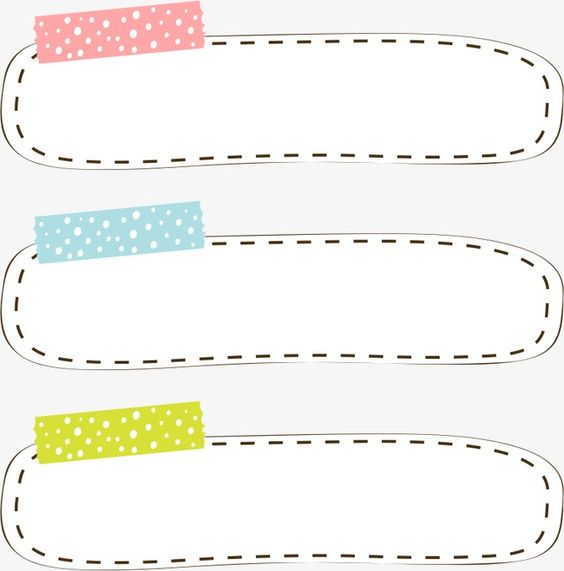 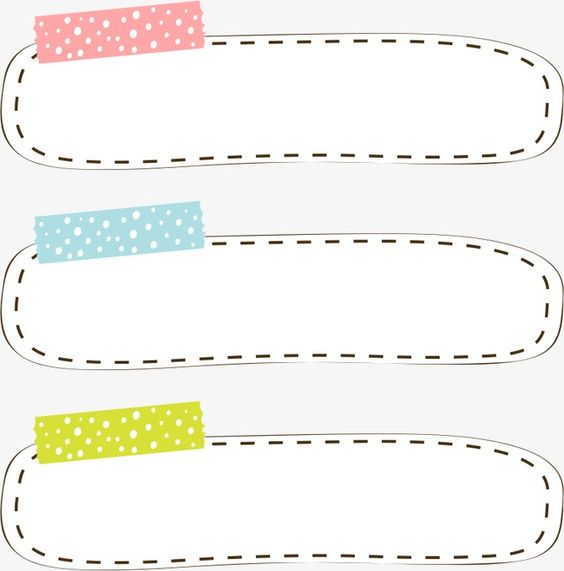 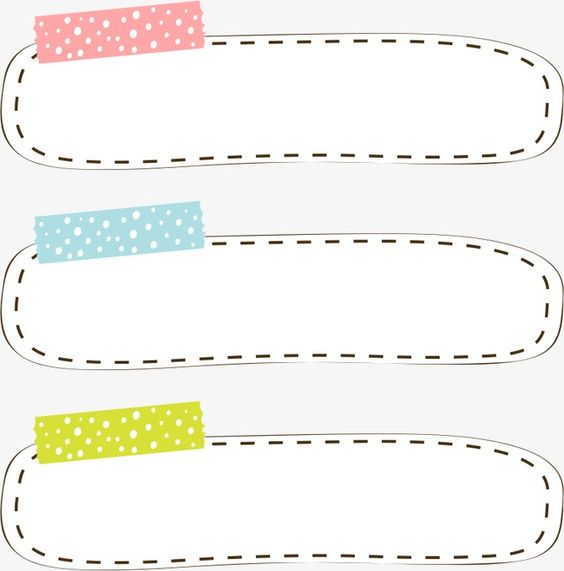 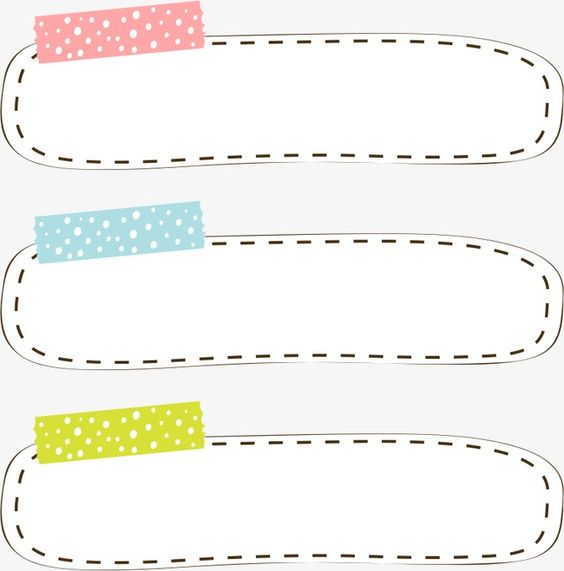 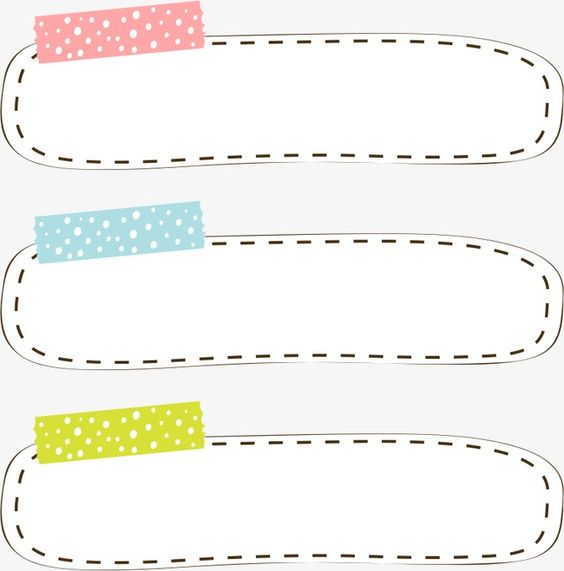 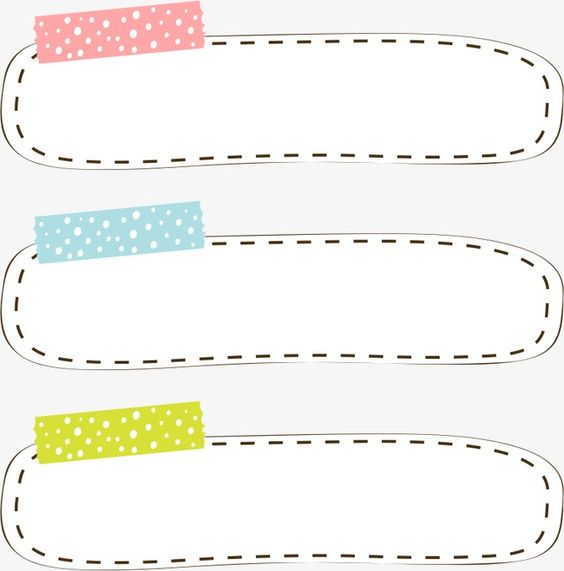 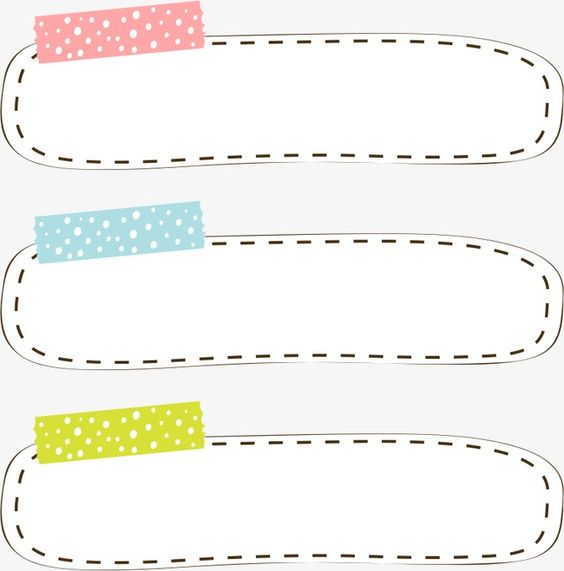 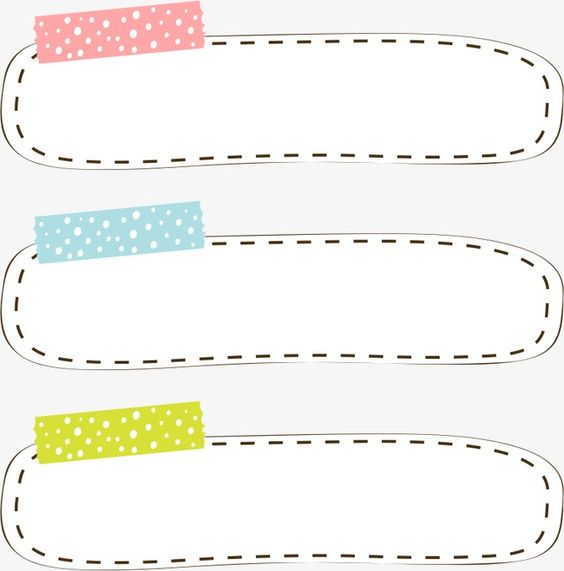 3
Bữa trưa của Chi có…
Thầy hiệu trưởng đi …
2
4
1
Đã đến giờ ăn trưa…
Cả lớp ồ lên…
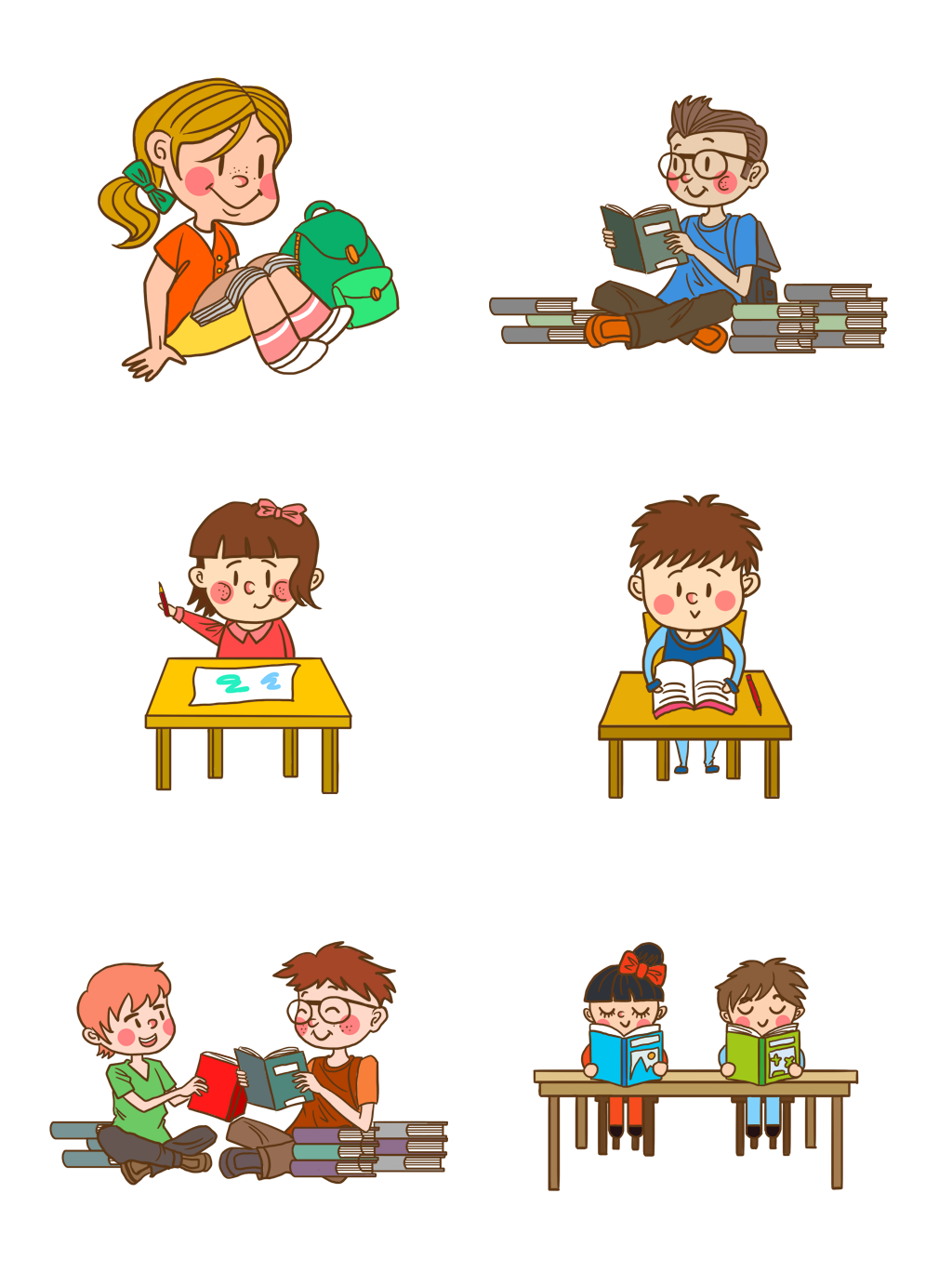 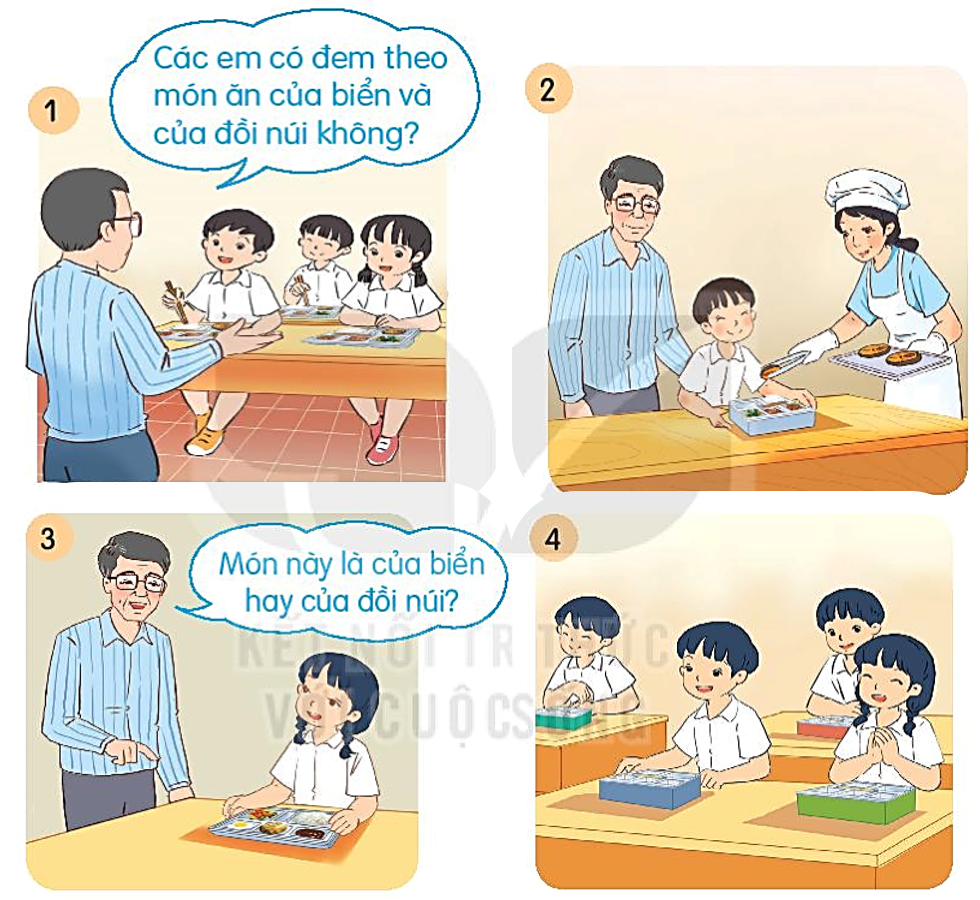 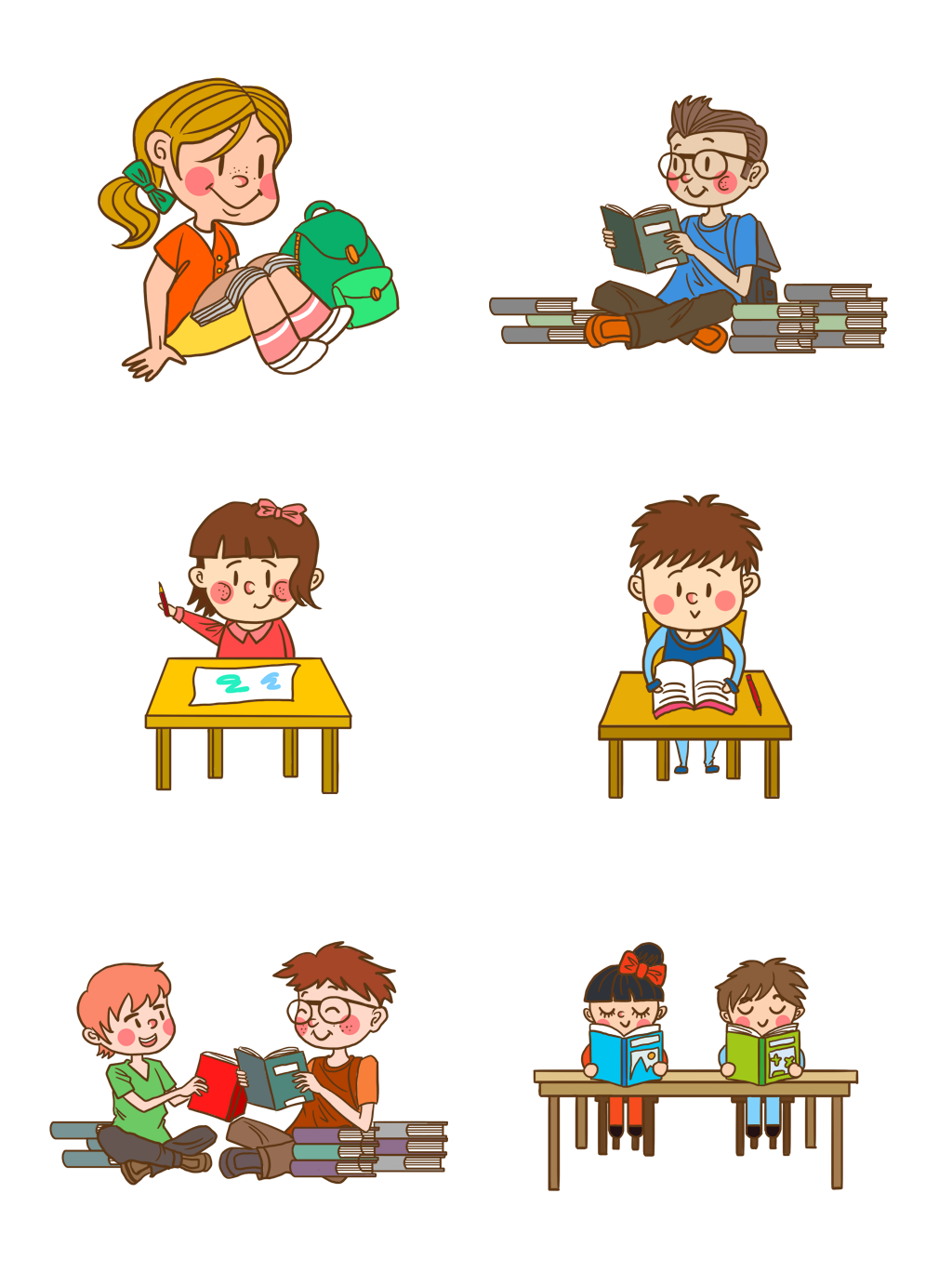 [Speaker Notes: GV mời HS đọc lại đoạn / bài “Niềm vui của Bi và Bống” và TLCH:
Nếu có bảy hũ vàng, Bi và Bống sẽ làm gì?
Không có bảy hũ vàng, hai anh em làm gì?]
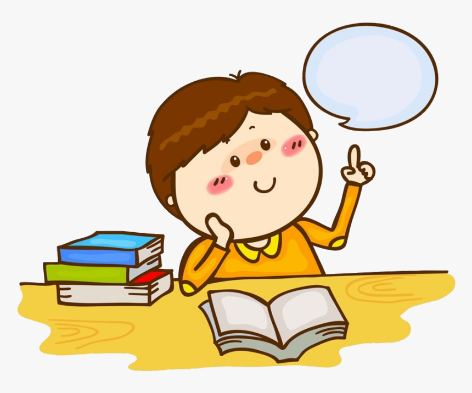 Tại sao thầy giáo lại nhắc các bạn đem theo món ăn của biển và của đồi núi?
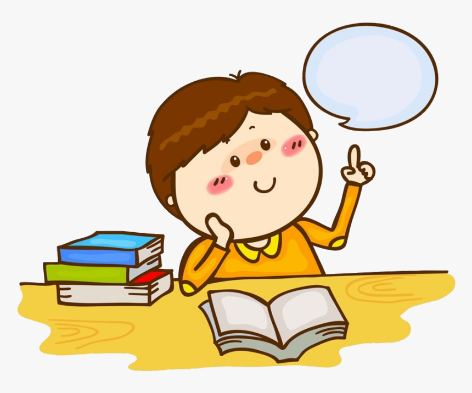 Qua câu chuyện, 
con học được điều gì?
Để cơ thể khỏe mạnh, cần phải ăn uống khoa học: ăn đầy đủ cá, thịt, rau.
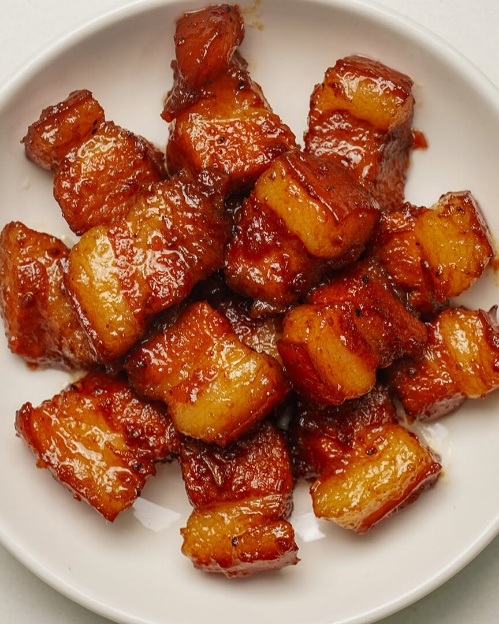 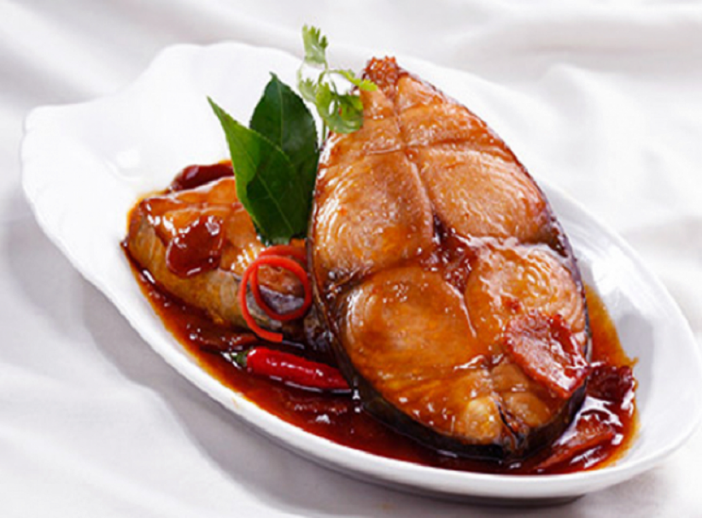 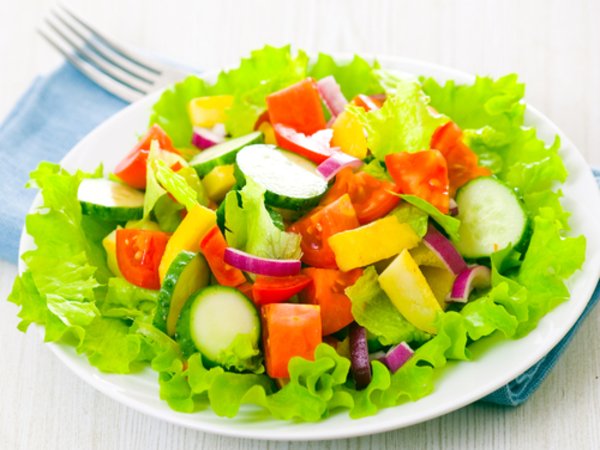 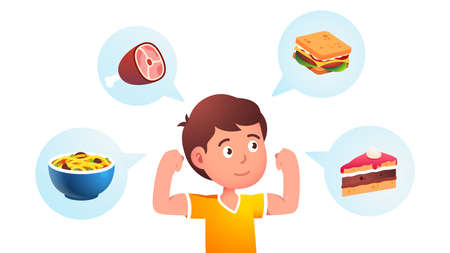 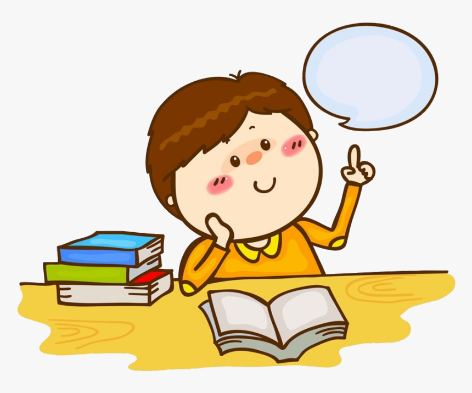 Câu chuyện “Bữa ăn trưa” cho thấy không khí ấm áp, vui vẻ của các bạn nhỏ trong giờ ăn cơm trưa ở trường.
BỮA ĂN TRƯA
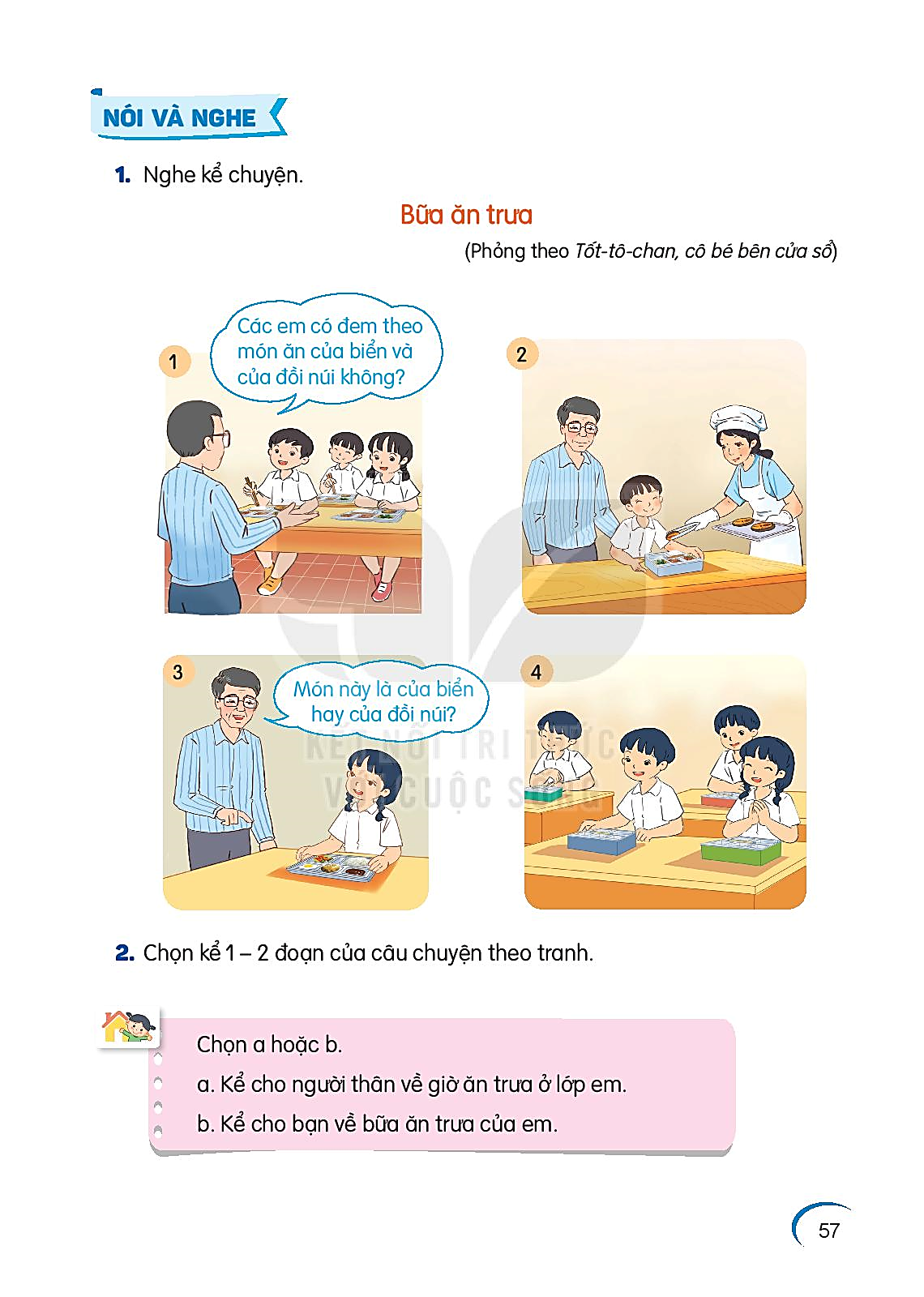 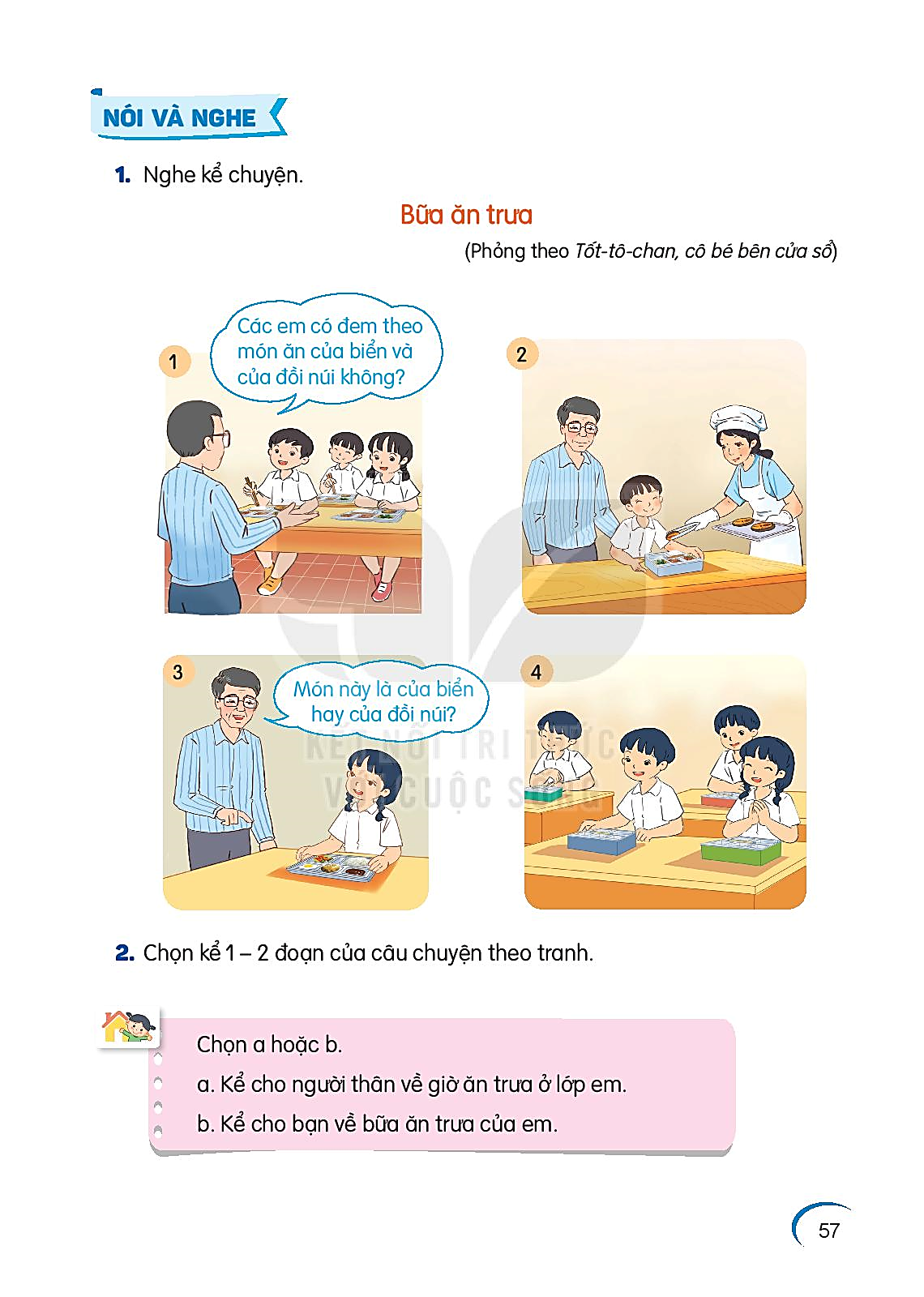 Cô nhà bếp
Thầy hiệu trưởng
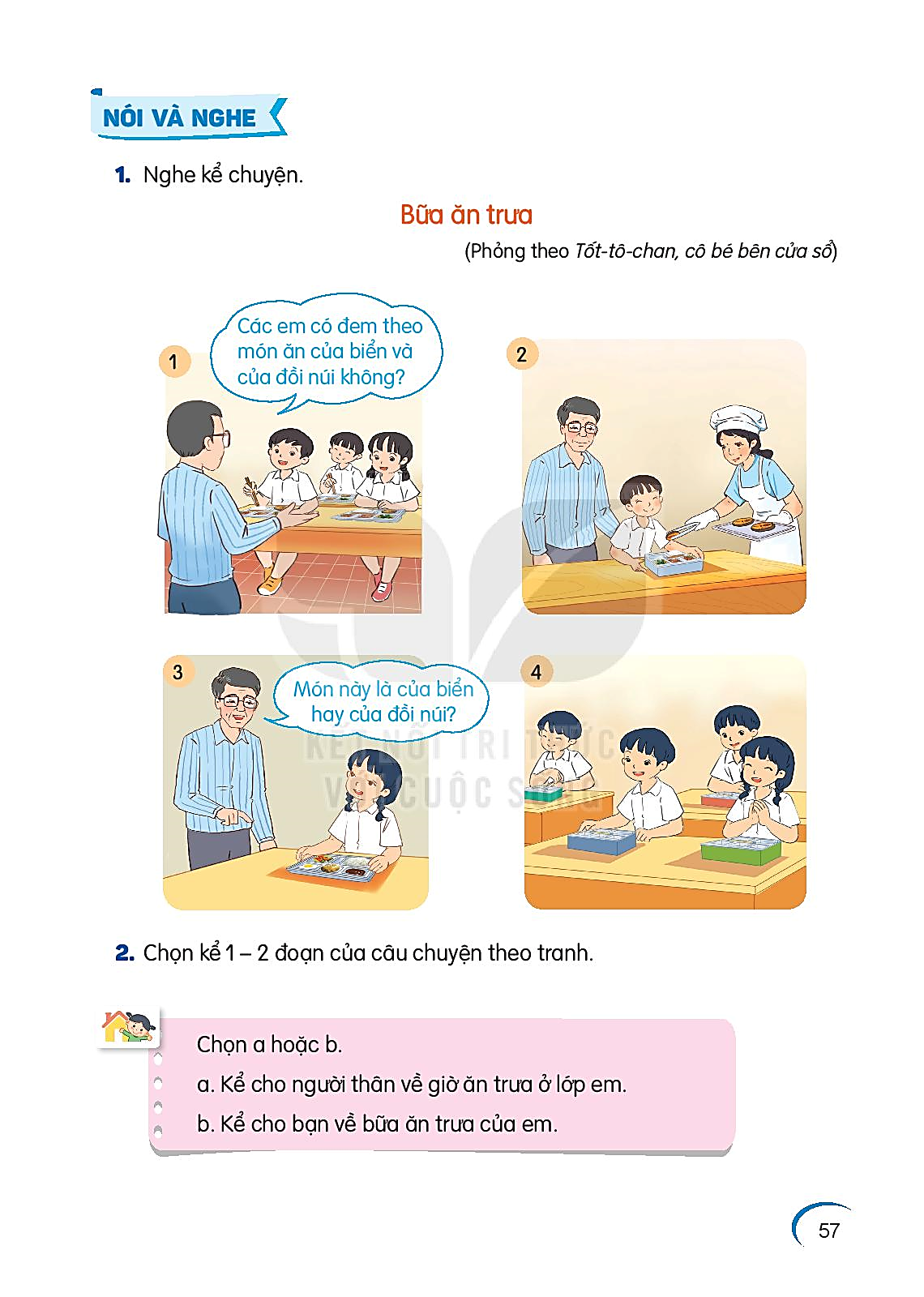 Các bạn HS
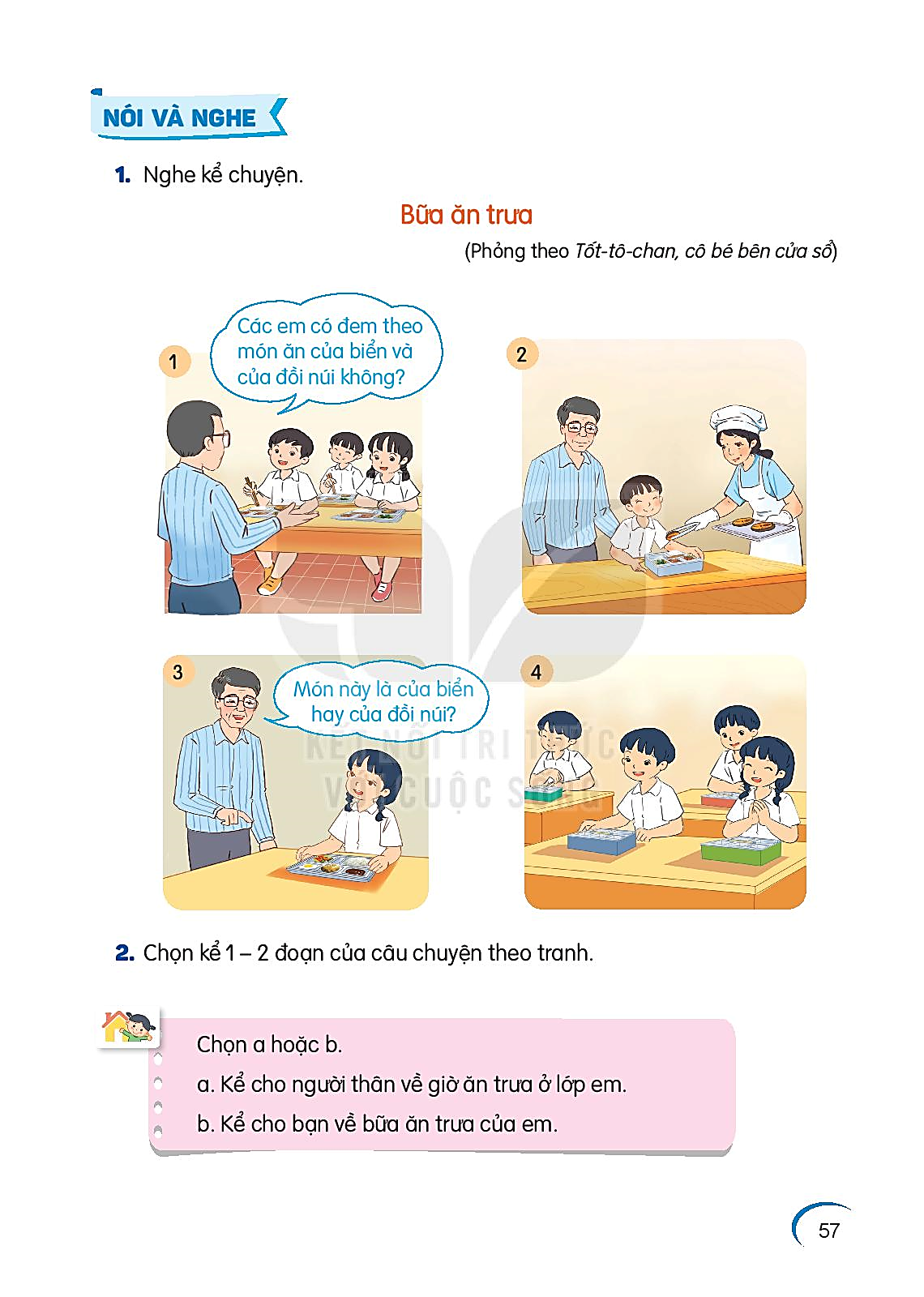 Chi
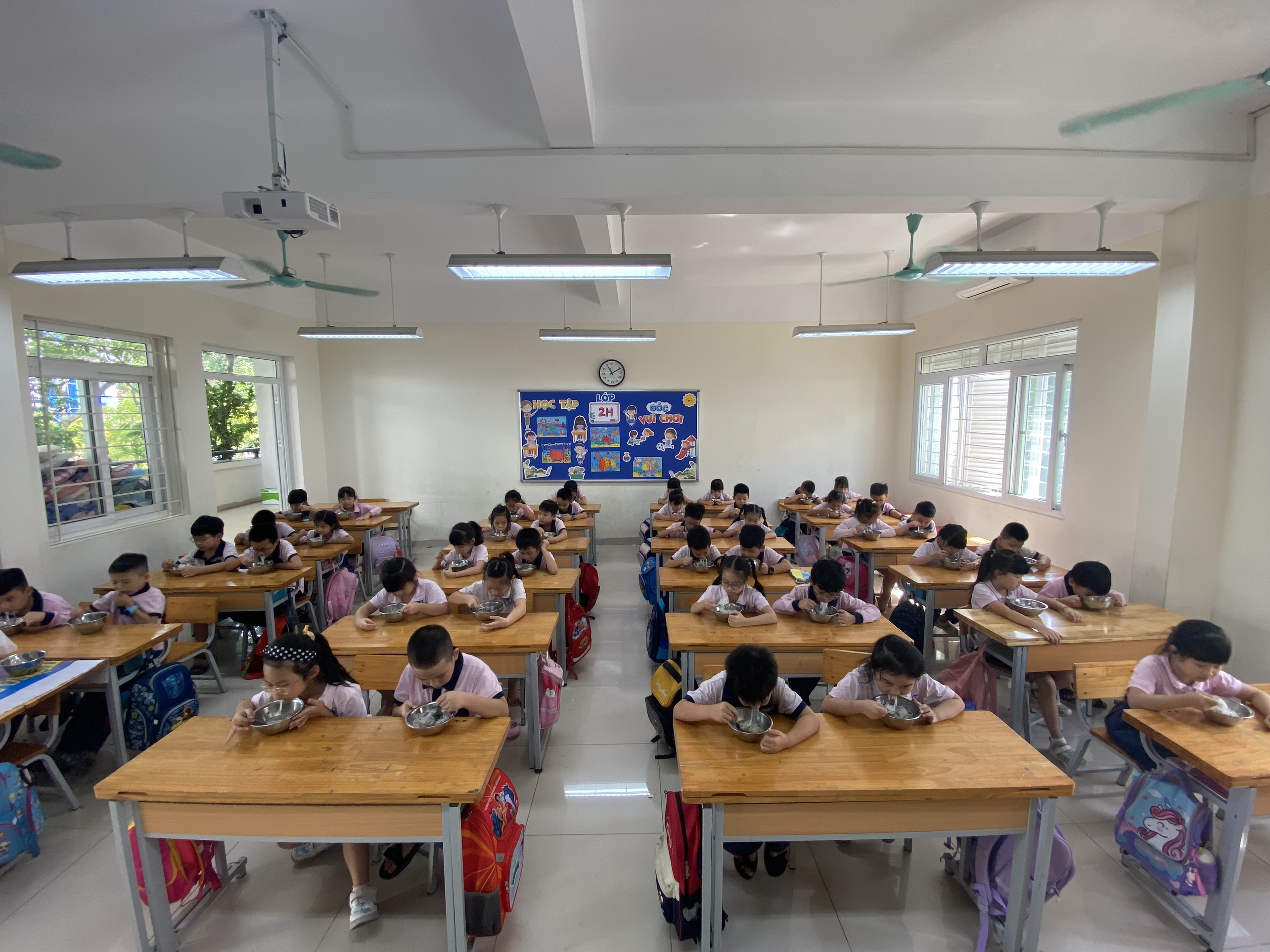 29
VẬN DỤNG
BỮA ĂN TRƯA  CỦA EM
Chọn a hoặc b
Kể cho người thân nghe về giờ ăn trưa ở lớp em.
Kể cho bạn nghe về bữa ăn trưa của em.
30
CHIA SẺ
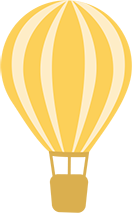 BỮA ĂN TRƯA CỦA EM
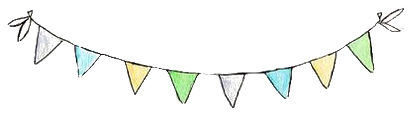 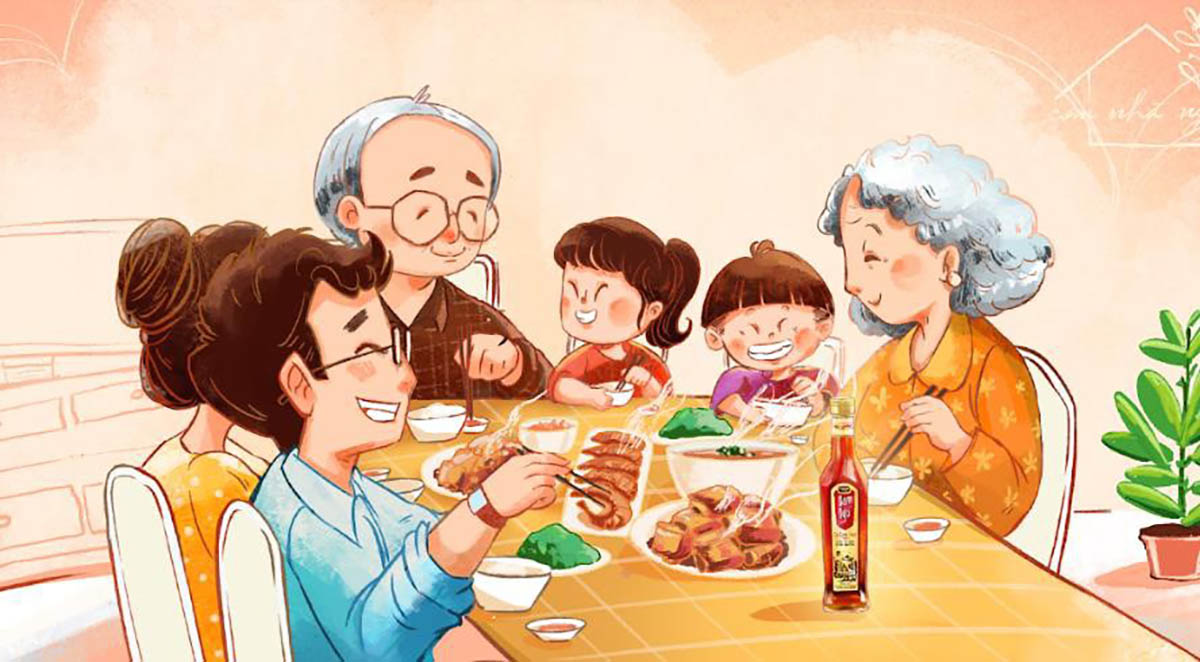 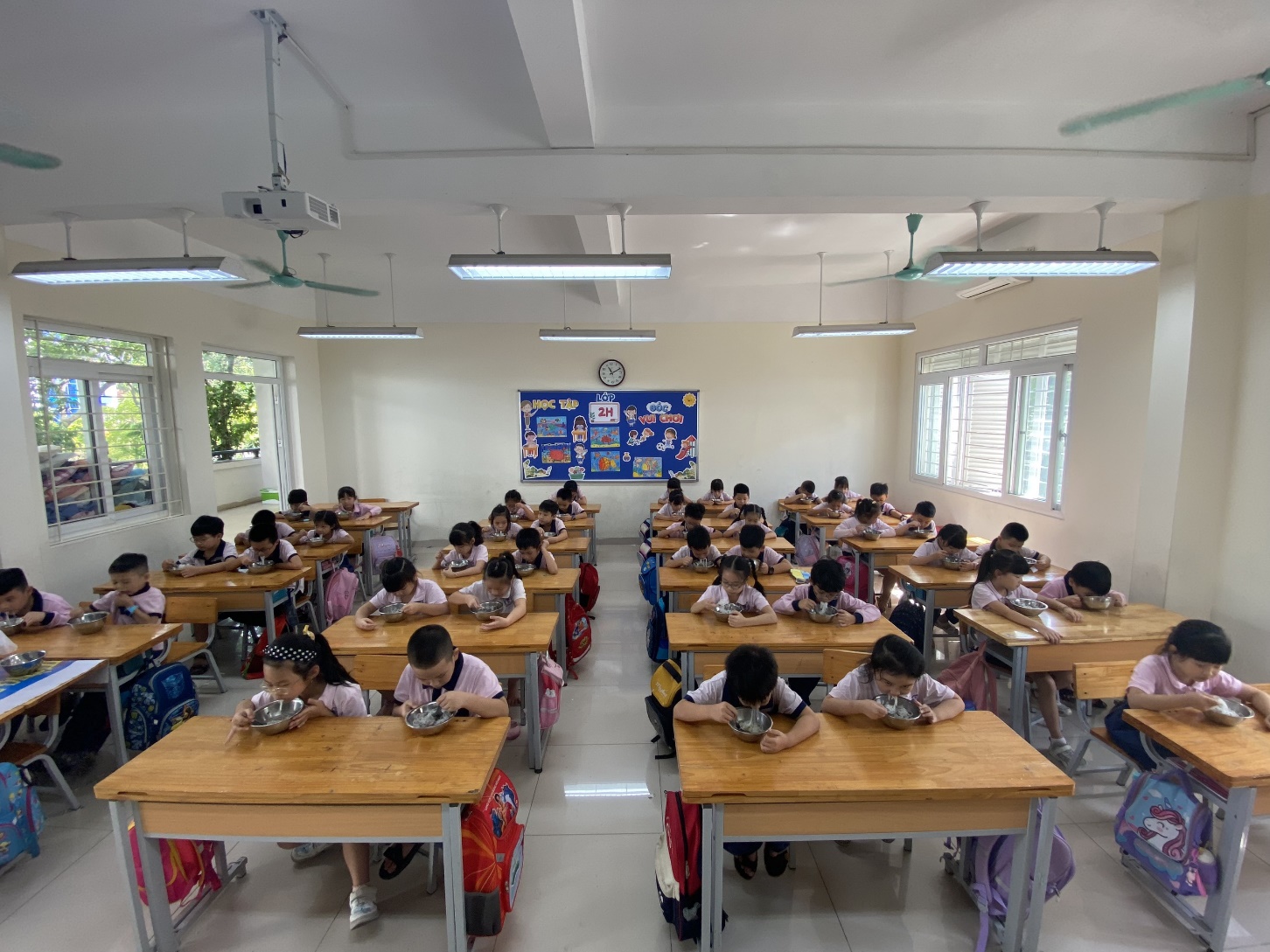 32
CHIA SẺ
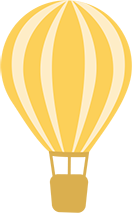 BỮA ĂN TRƯA CỦA EM
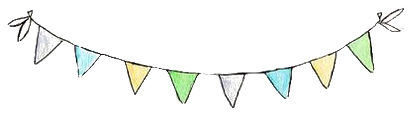 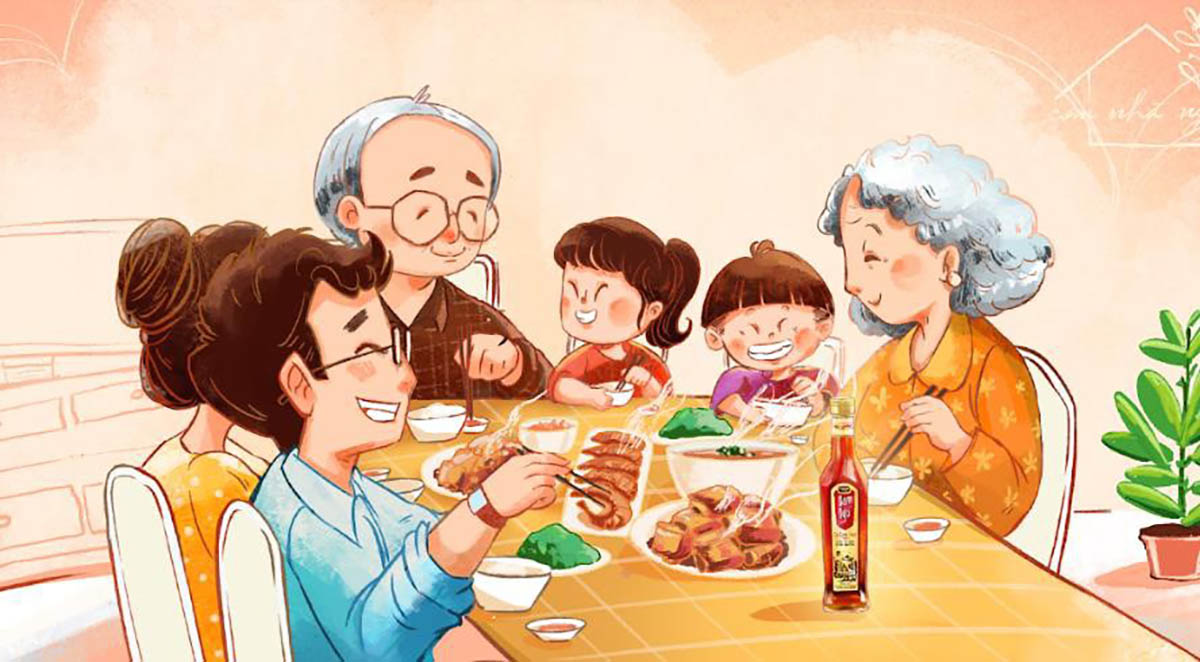 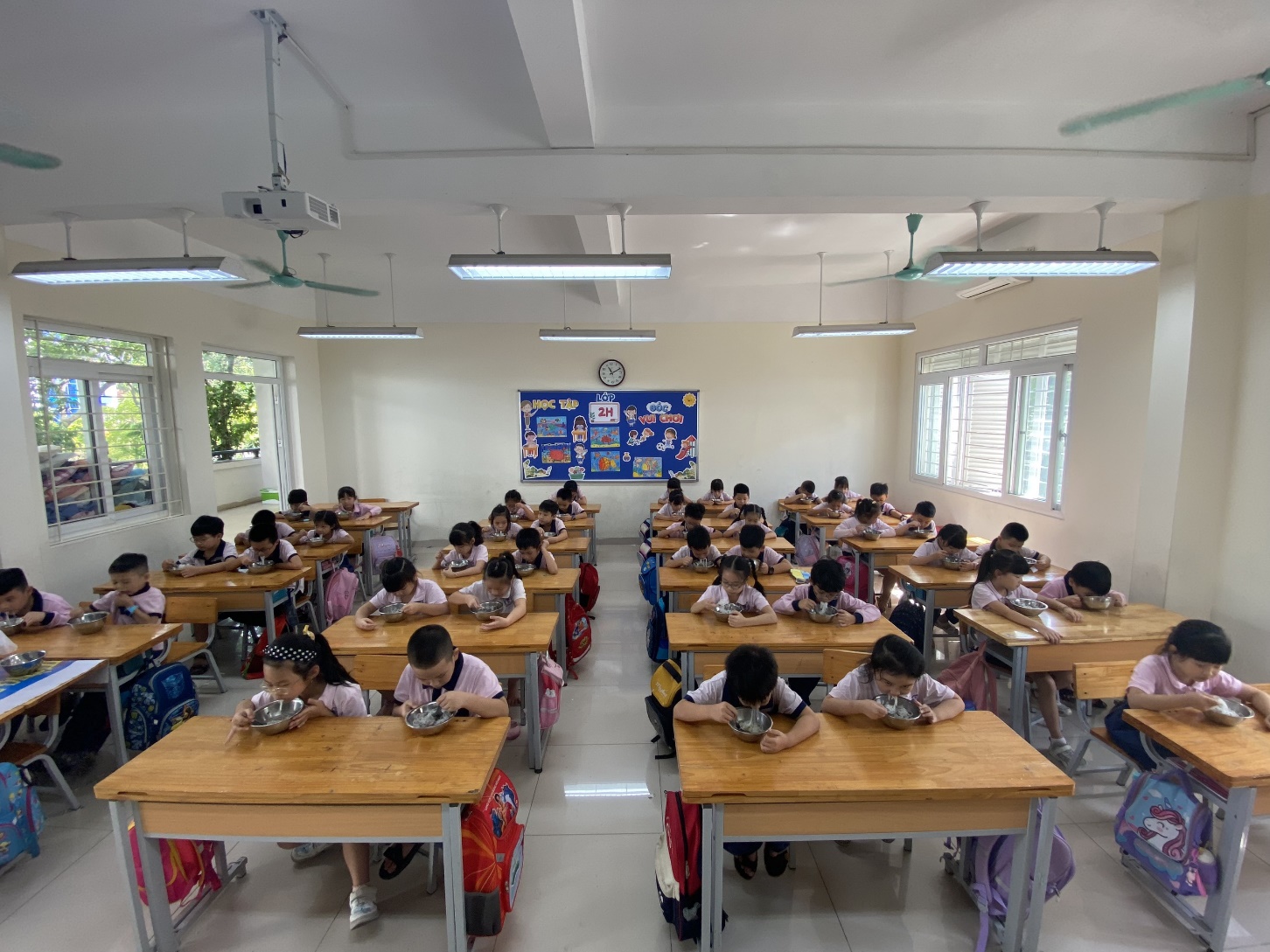 THANH LỊCH
VĂN MINH
NGOAN NGOÃN
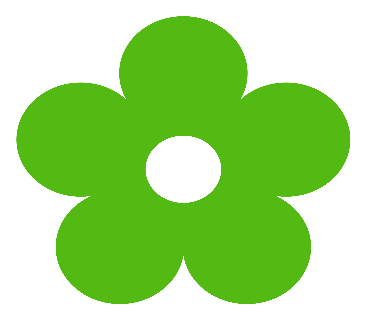 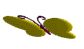 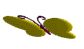 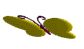 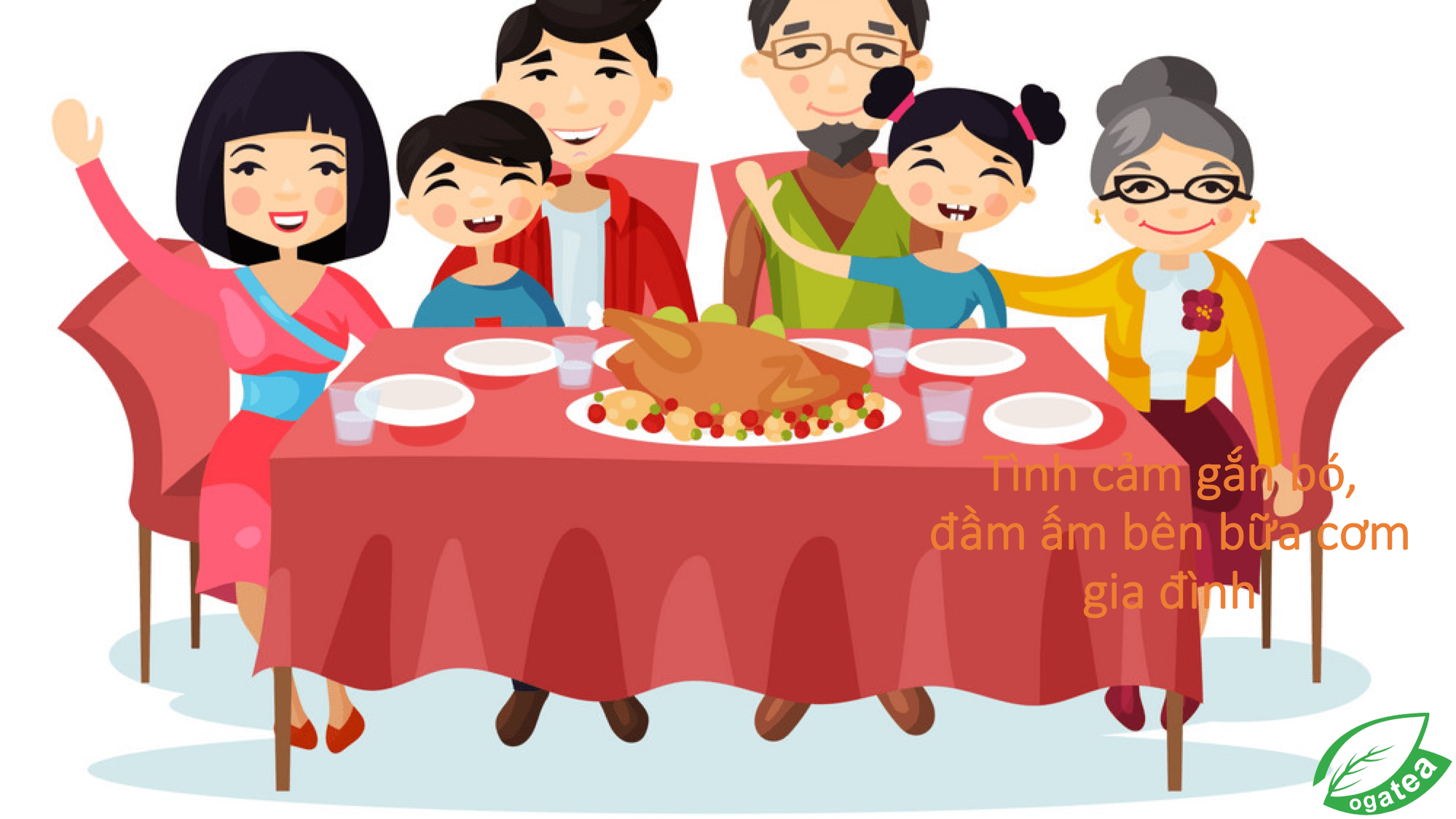 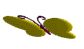 Nói lời 
cảm ơn
Ăn xong, lấy tăm, hoa quả mời mọi người
Ăn uống từ tốn, lịch sự
Bày tỏ thái độ hiếu khách
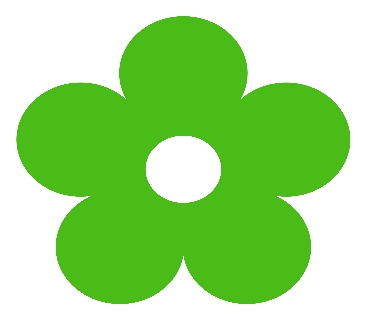 Giúp đỡ người lớn
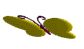 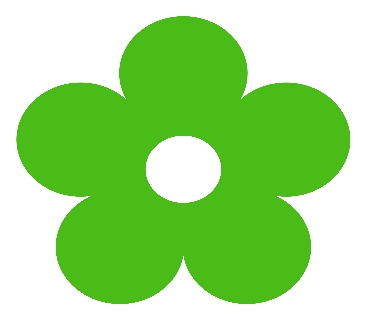 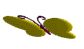 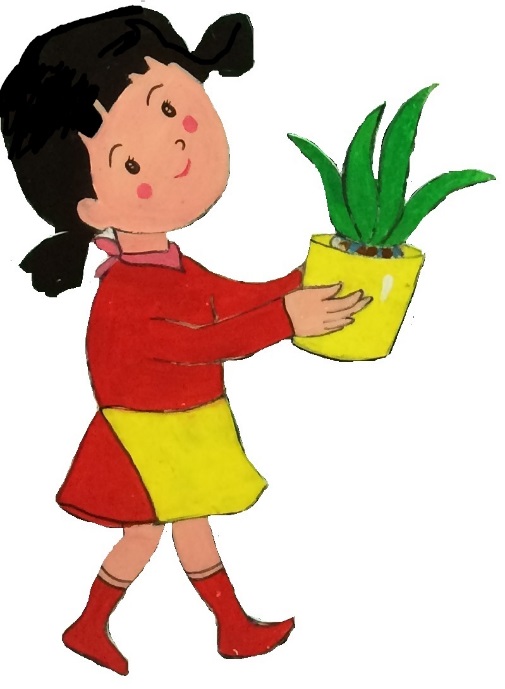 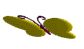 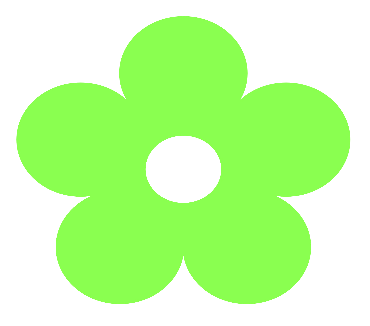 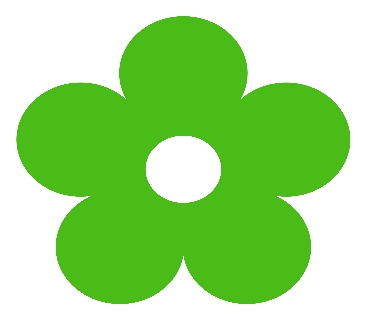 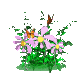 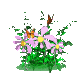 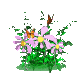 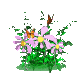 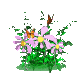 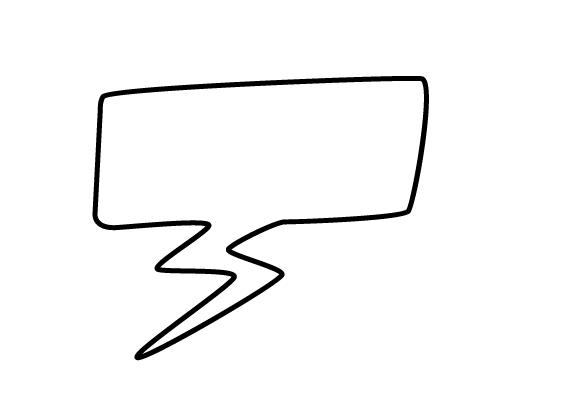 SUY NGẪM
Con thích nhất hoạt động nào trong tiết học?
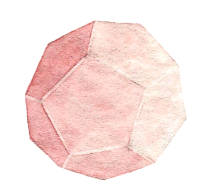 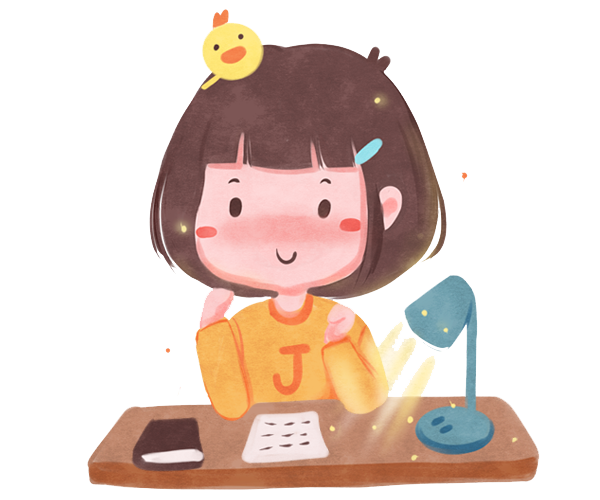 Con muốn biết thêm điều gì sau tiết học?
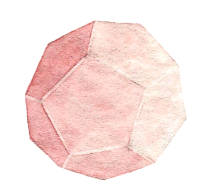 35
CỦNG CỐ - DẶN DÒ
Nói cho người thân nghe về bữa trưa của em ở trường. 
Xem trước bài sau : 
	 Kể chuyện Hoạ mi, Vẹt và Quạ trang 65.
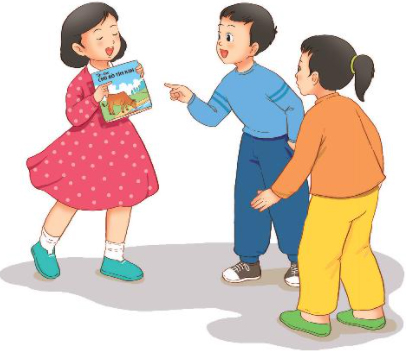 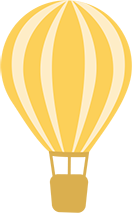 XIN TRÂN TRỌNG CẢM ƠN CÁC THẦY CÔ GIÁO!
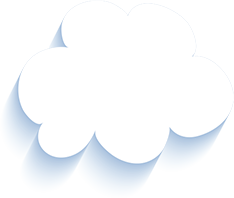 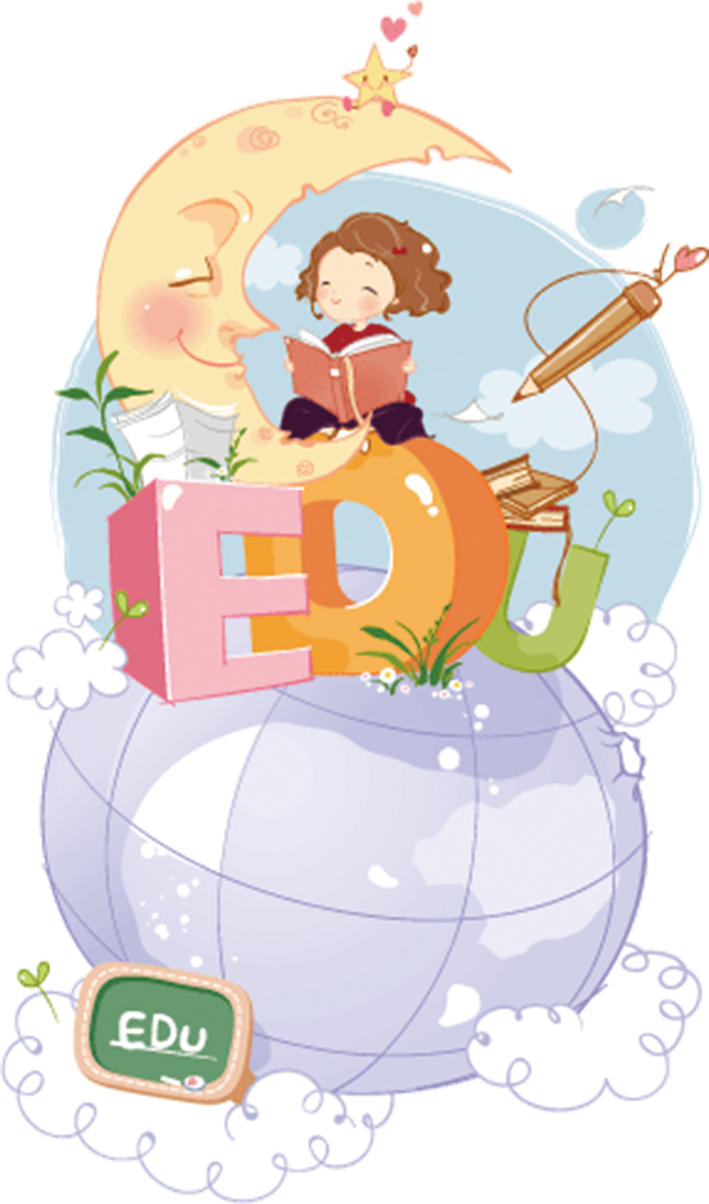 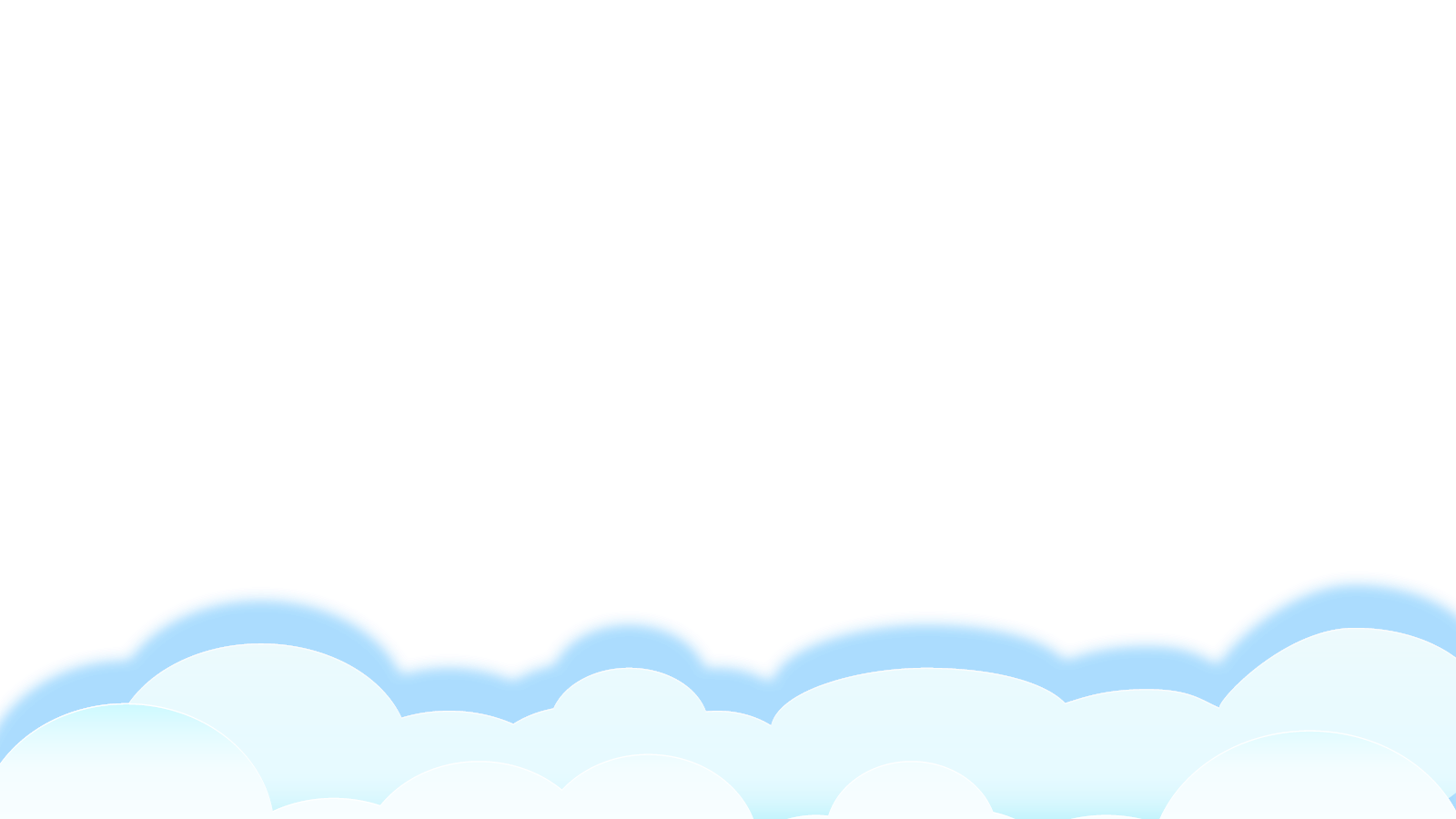 CHÚC CÁC CON 
CHĂM NGOAN, HỌC GIỎI
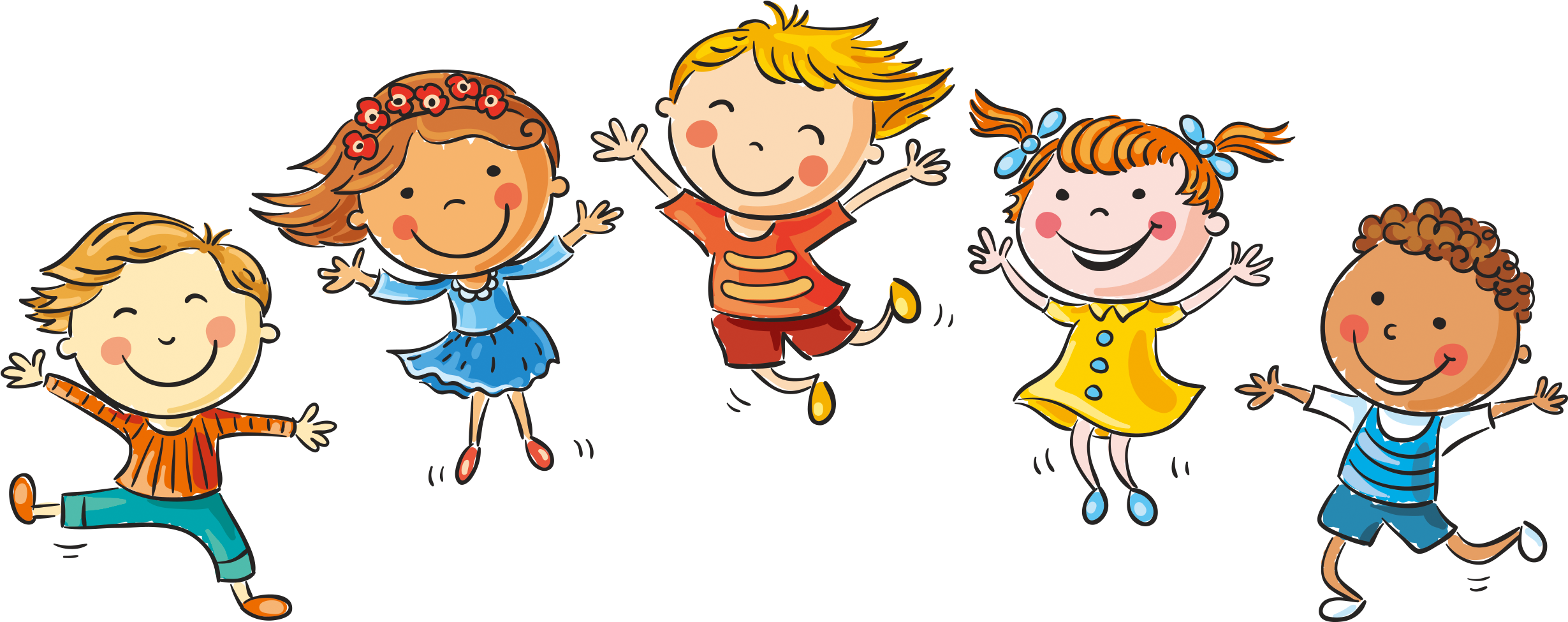 [Speaker Notes: GV mời HS đọc lại đoạn / bài “Niềm vui của Bi và Bống” và TLCH:
Nếu có bảy hũ vàng, Bi và Bống sẽ làm gì?
Không có bảy hũ vàng, hai anh em làm gì?]